H51I - Water and Society: Water Resources Management and Policy in a Changing World (AGU 2024)
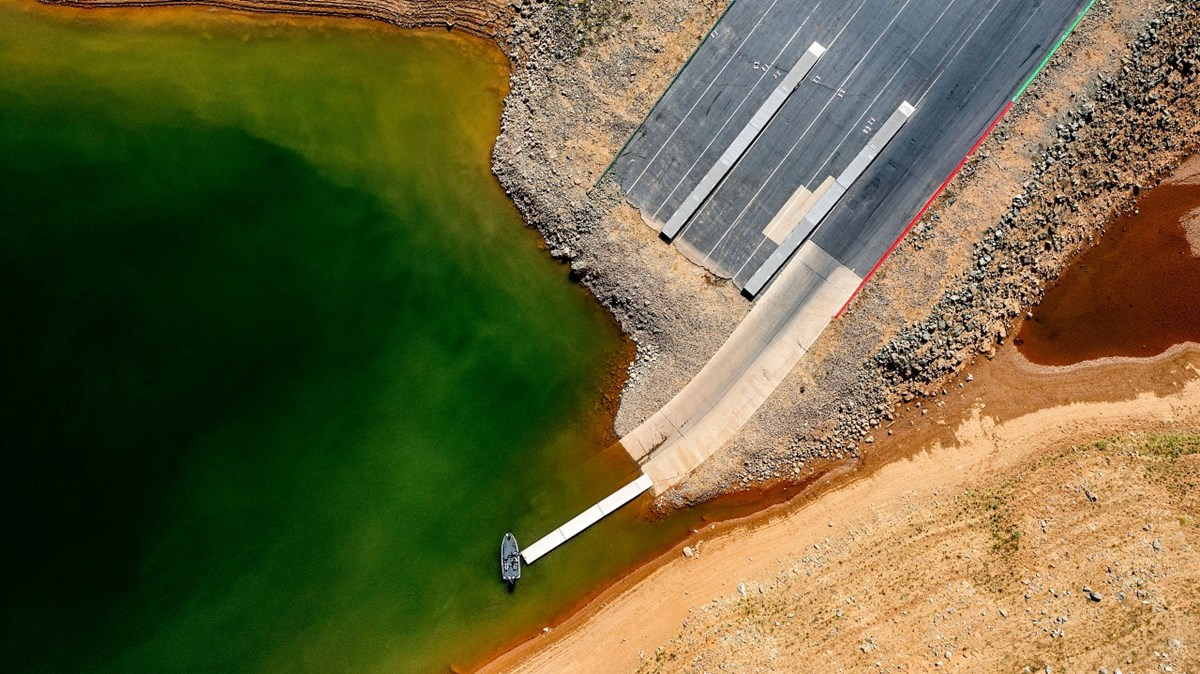 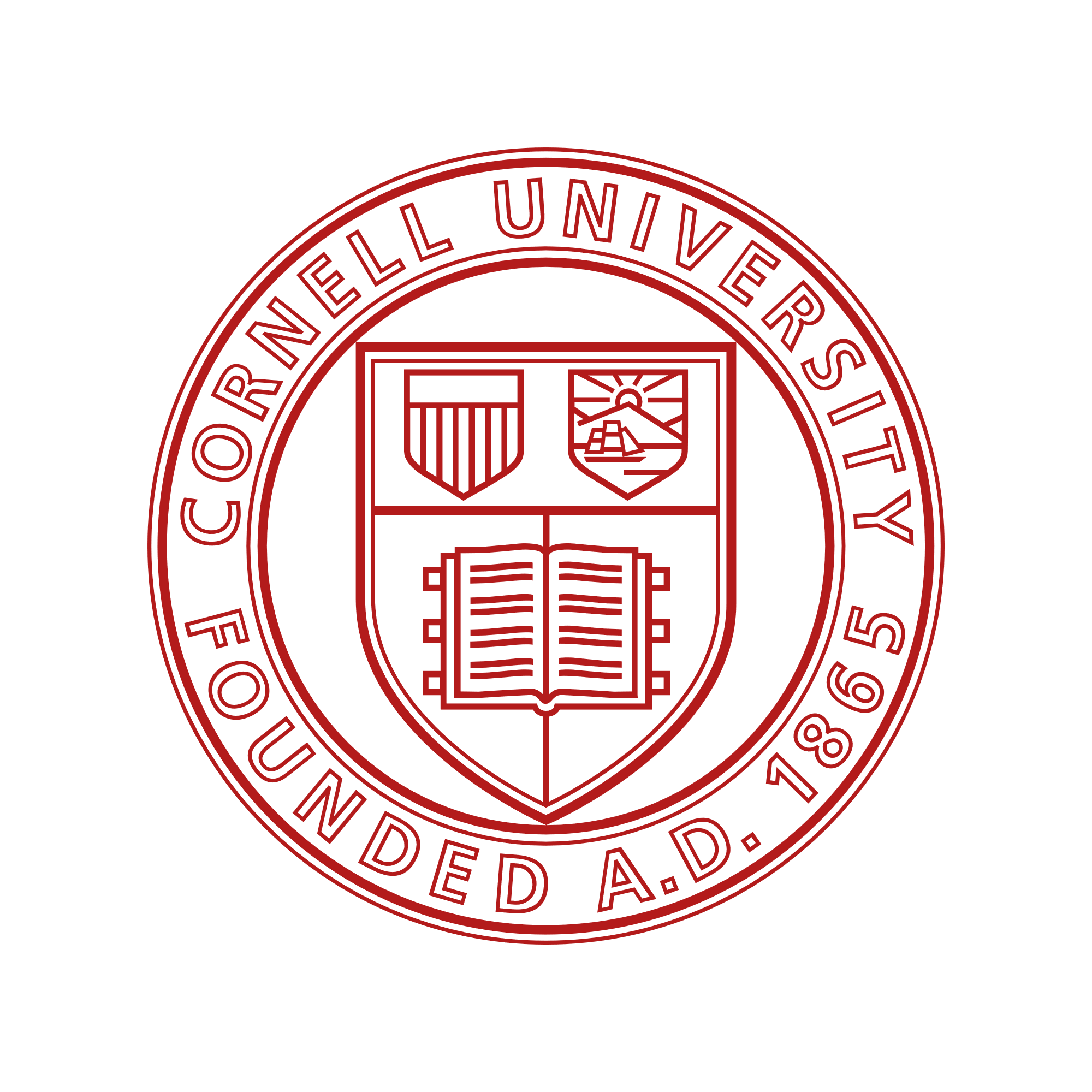 Stress Testing California's Water System using an Exploratory Ensemble Analysis Conditioned on the Late Renaissance Megadrought and Climate Change
AUTHORS
Rohini S. Gupta1*, Scott Steinschneider1, Harrison B. Zeff2 , Patrick M. Reed3
1Biological and Environmental Engineering, Cornell University
2 University of North Carolina at Chapel Hill
3Civil and Environmental Engineering, Cornell University
*Presenting author: rg727@cornell.edu
1
Lake Oroville, May 2021 (source: Noah Berger / AP photo)
Introduction | Methods | Results | Conclusions
California experiences extreme hydroclimate volatility that poses challenges for the region’s water system planning and management.
Lake Oroville
2023
2021
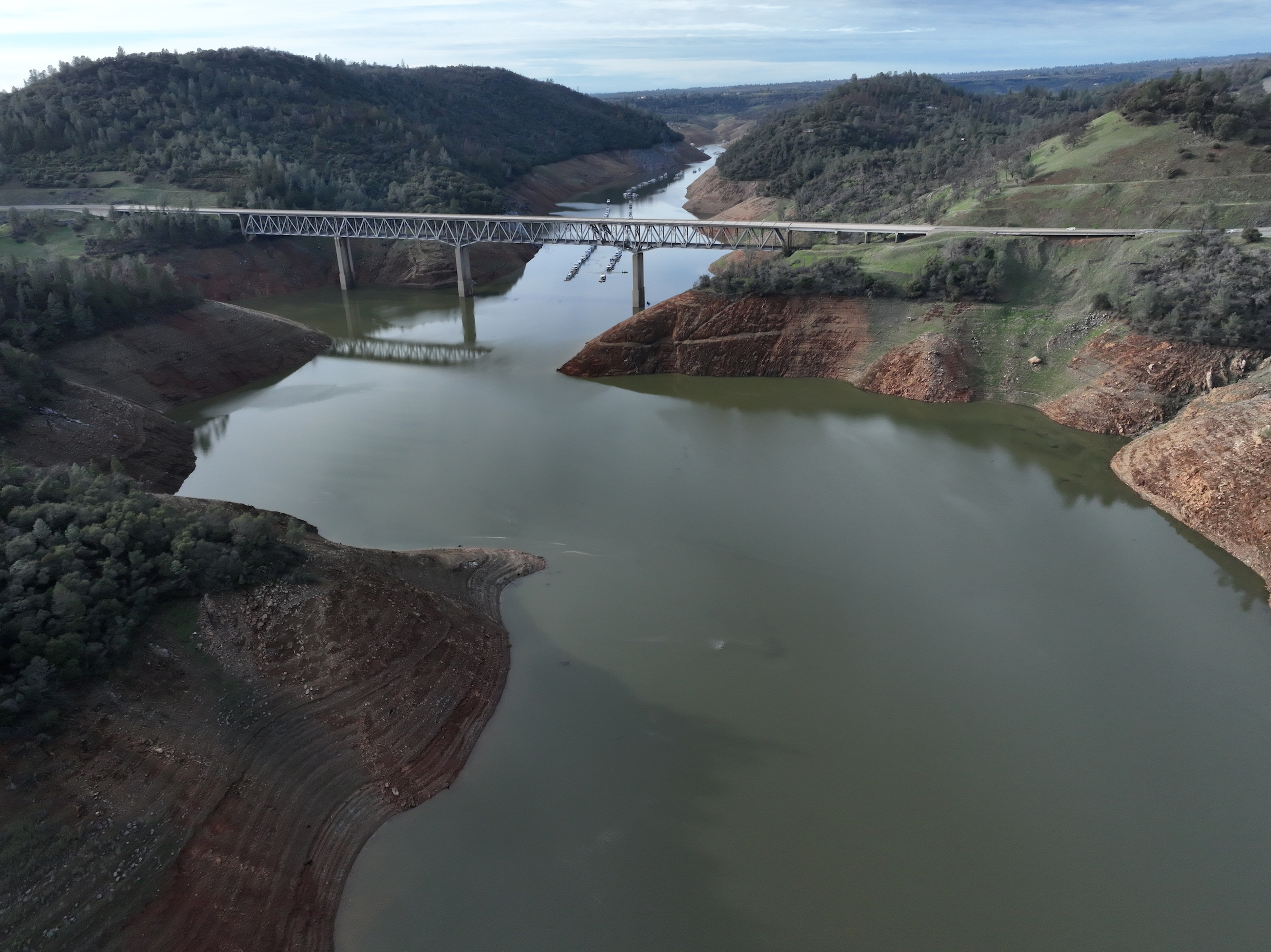 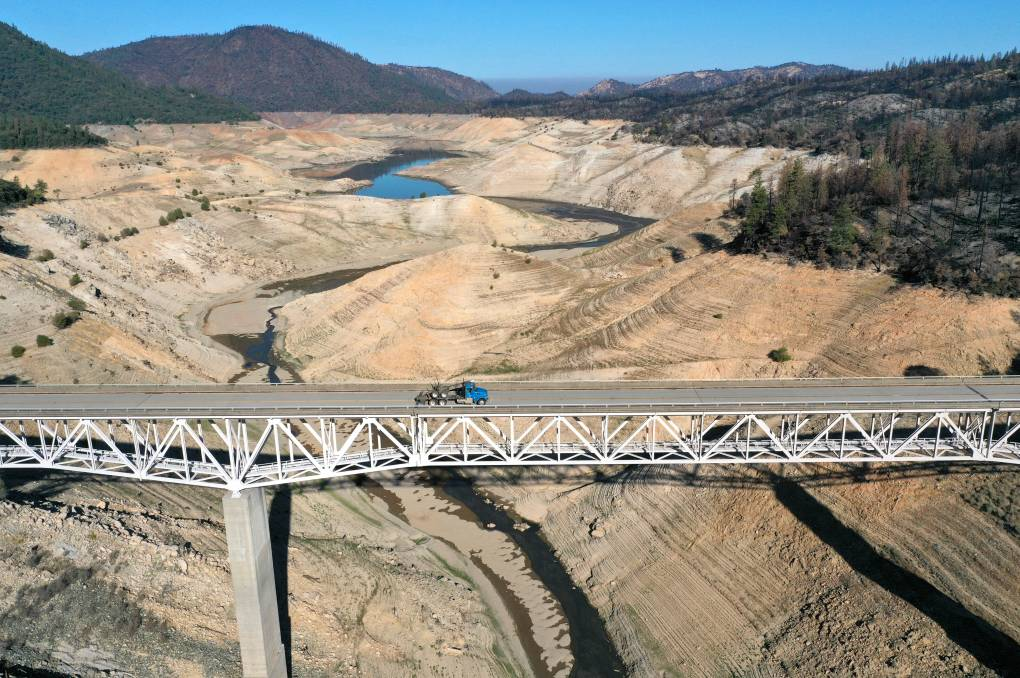 Source: CA DWR
Source: Justin Sullivan/Getty Images
2
Introduction | Methods | Results | Conclusions
California’s cycles of flood and drought are intensifying under climate change.
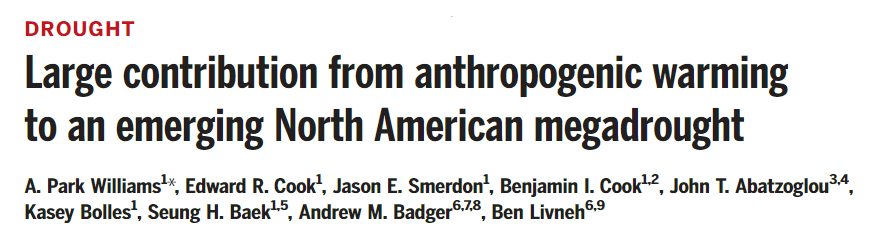 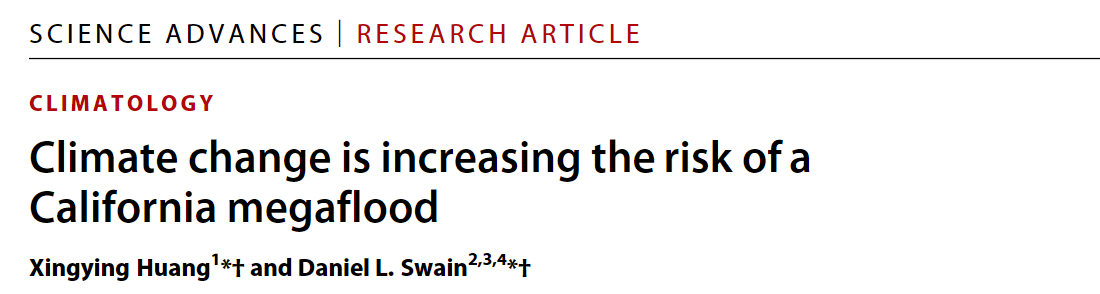 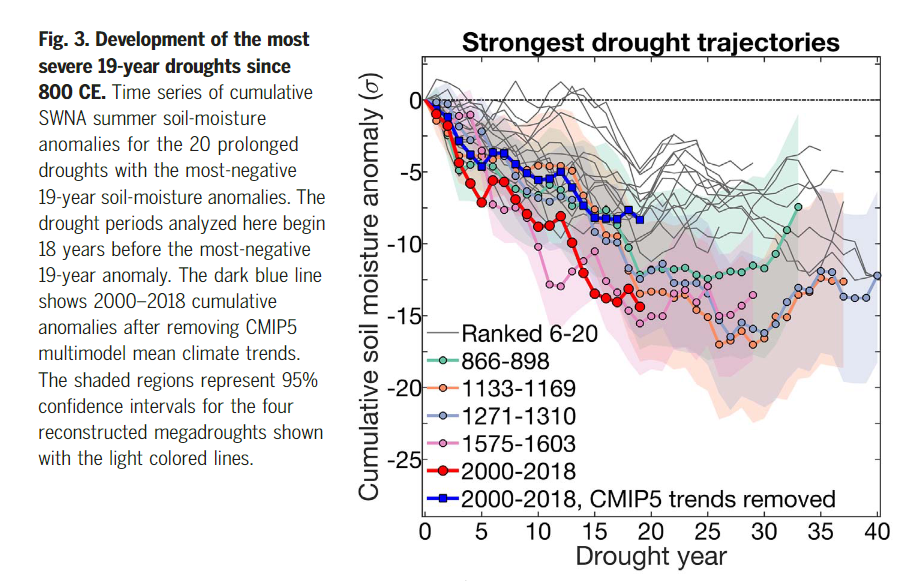 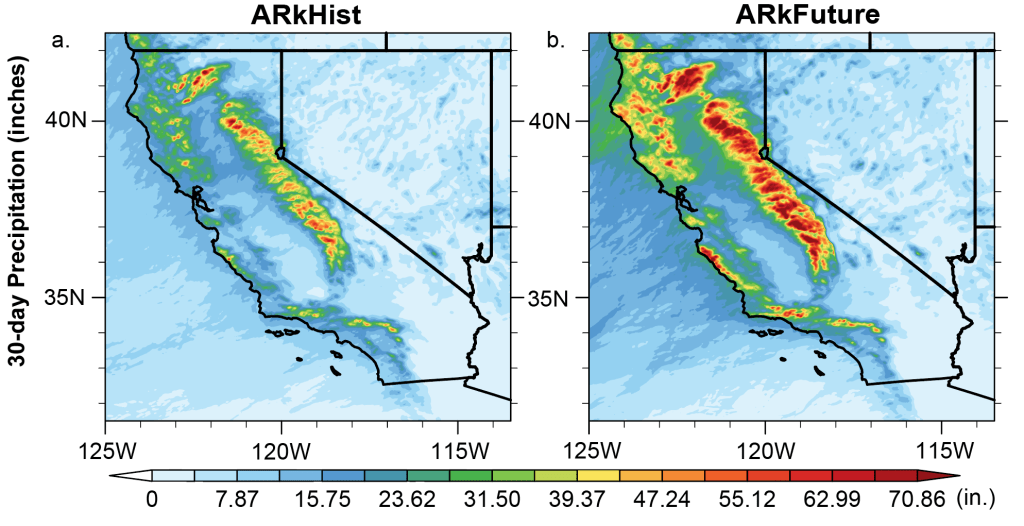 3
Introduction | Methods | Results | Conclusions
California’s cycles of flood and drought are intensifying under climate change, but impacts are hard to predict.
Extremes result from co-evolution of climate change with natural variability.
1
4
Introduction | Methods | Results | Conclusions
California’s cycles of flood and drought are intensifying under climate change, but impacts are hard to predict.
Extremes result from co-evolution of climate change with natural variability.
1
California has experienced megadroughts and megaflood events in absence of human activity.
The Great Flood of 1862
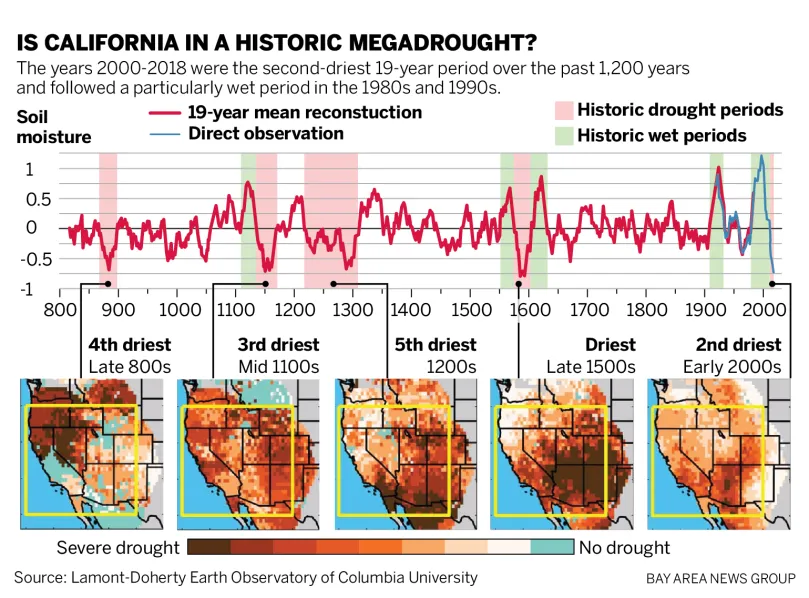 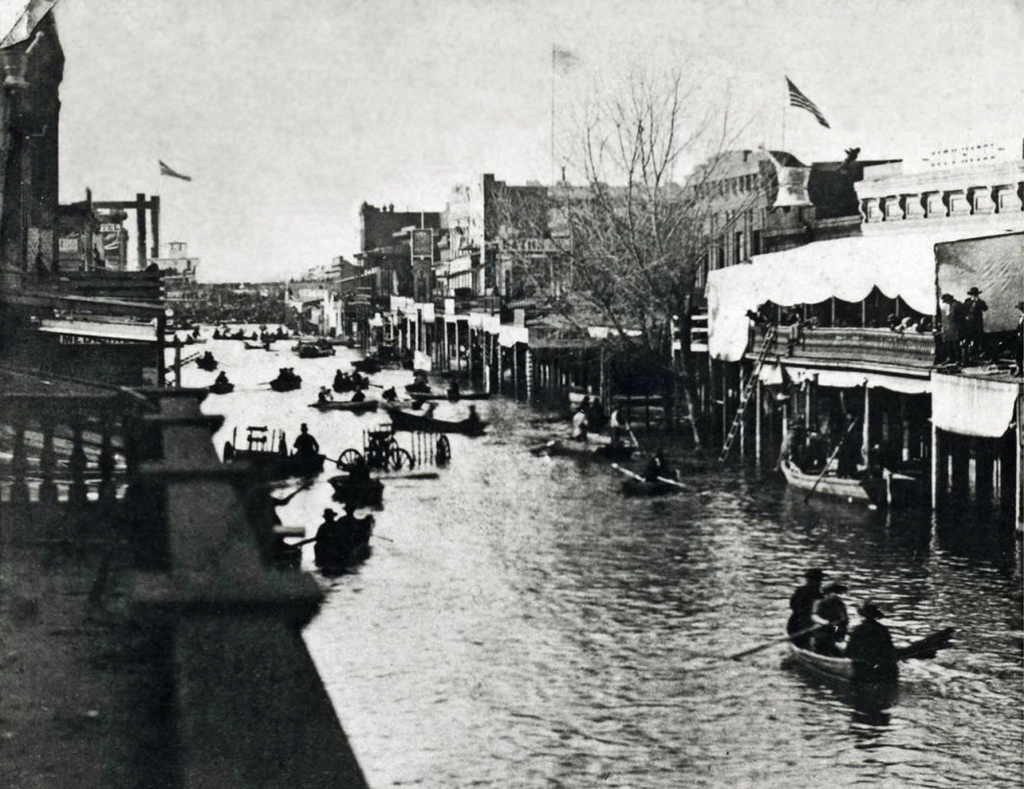 5
Source: San Bernadino Sun
Introduction | Methods | Results | Conclusions
California’s cycles of flood and drought are intensifying under climate change, but impacts are hard to predict.
Extremes result from co-evolution of climate change with natural variability.
1
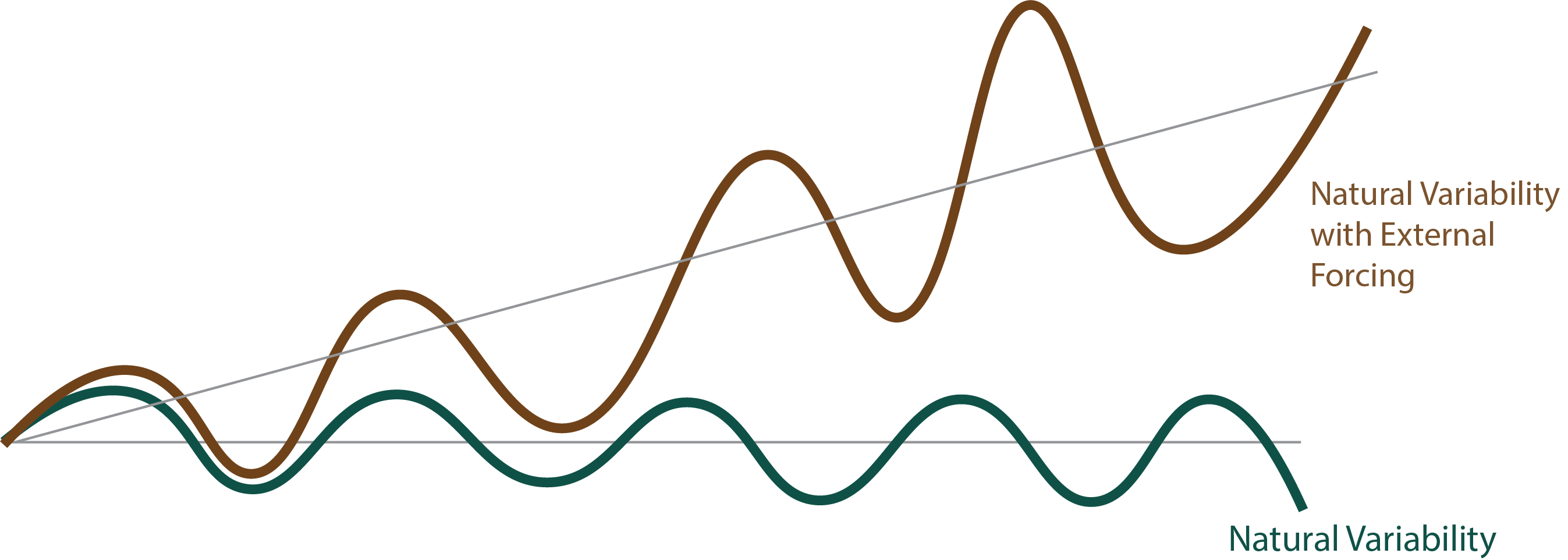 Extremes can be amplified due to external forcings like human-driven warming.
6
Introduction | Methods | Results | Conclusions
California’s cycles of flood and drought are intensifying under climate change, but impacts are hard to predict.
Vulnerabilities to users are shaped by how extremes will propagate through California’s complex water system.
2
Hydroclimate Extremes
v
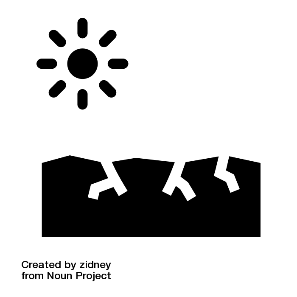 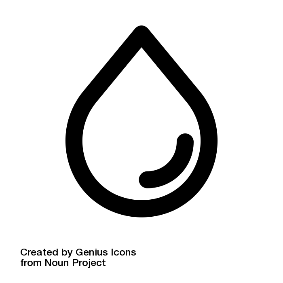 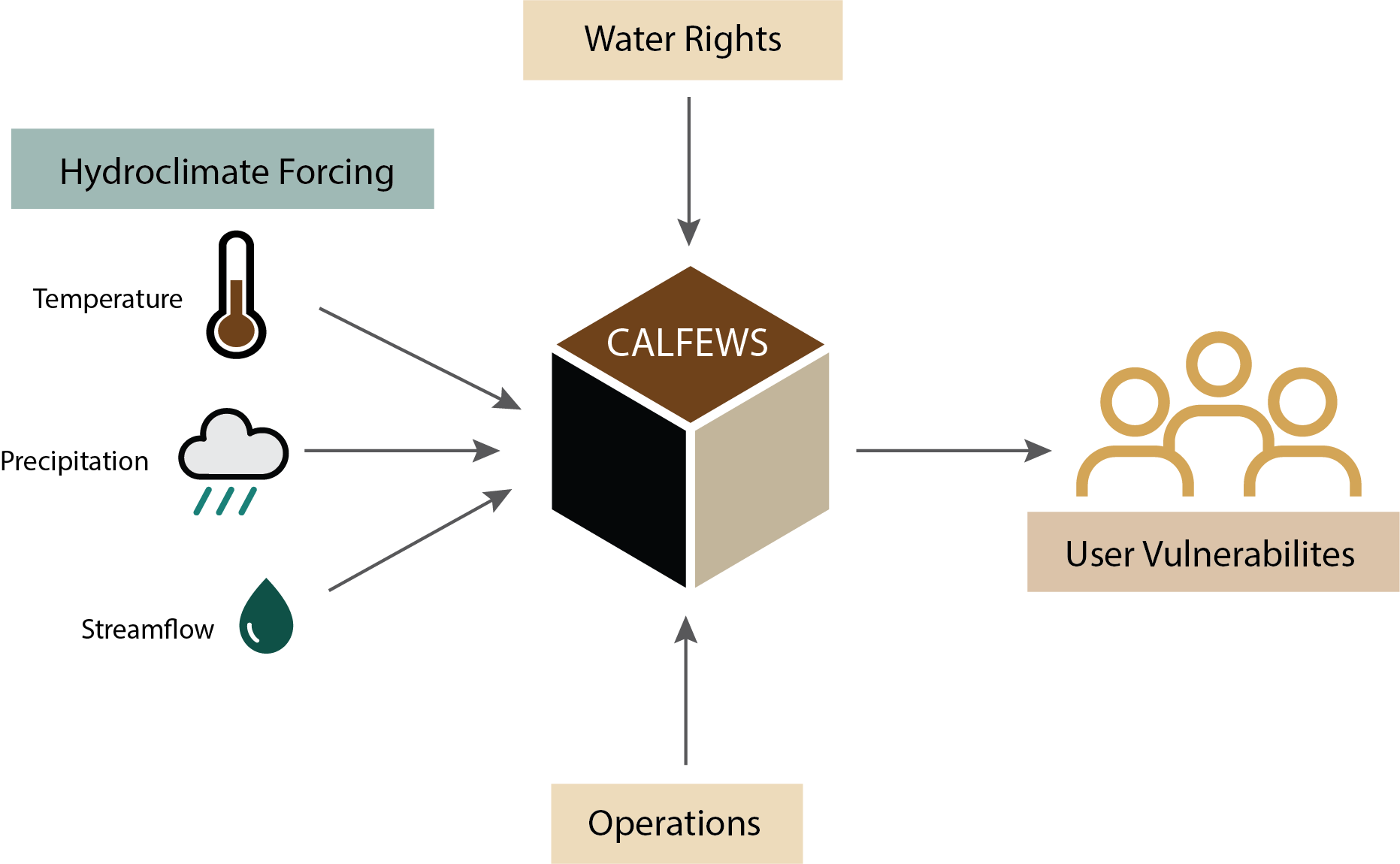 7
Introduction | Methods | Results | Conclusions
California’s cycles of flood and drought are intensifying under climate change, but impacts are hard to predict.
Vulnerabilities to users are shaped by how extremes will propagate through California’s complex water system.
2
Current policy, operating rules
Hydroclimate Extremes
v
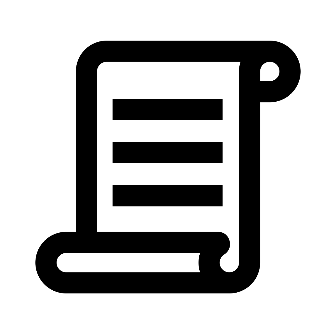 Groundwater/ Reservoir Storage States
v
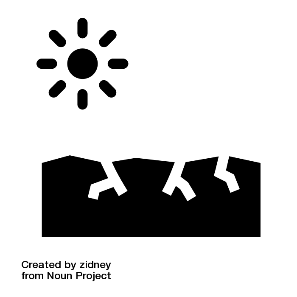 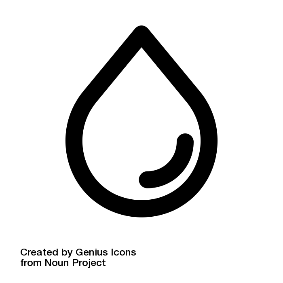 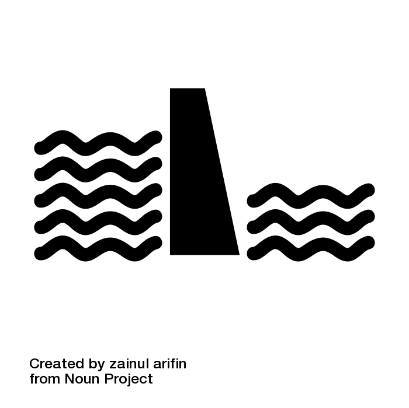 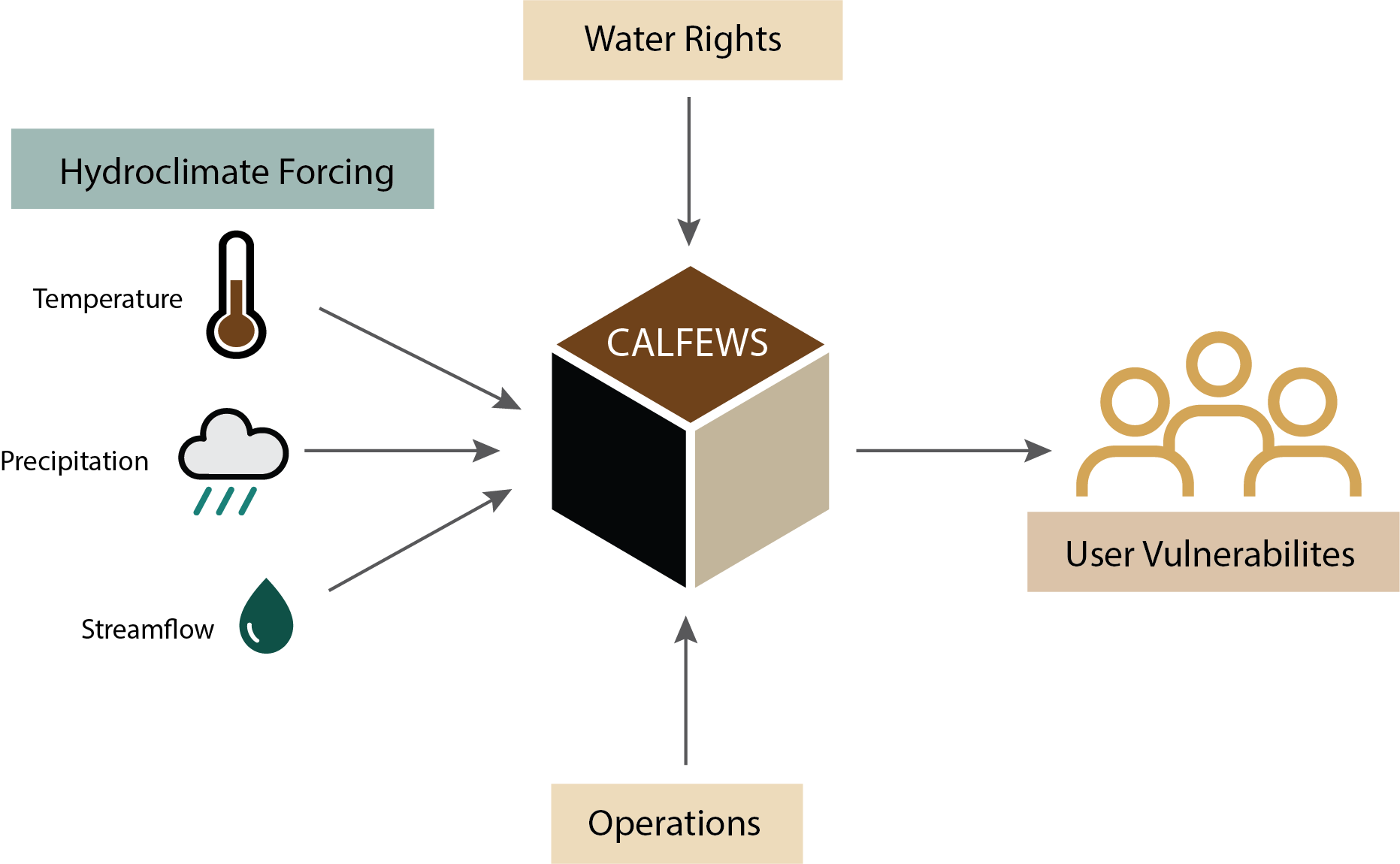 v
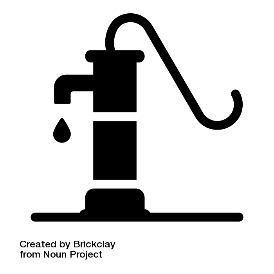 8
Introduction | Methods | Results | Conclusions
California’s cycles of flood and drought are intensifying under climate change, but impacts are hard to predict.
Vulnerabilities to users are shaped by how extremes will propagate through California’s complex water system.
2
Current policy, operating rules
Hydroclimate Extremes
v
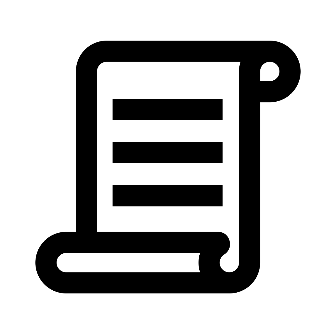 Groundwater/ Reservoir Storage States
v
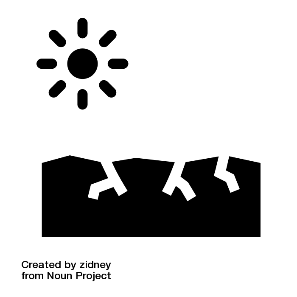 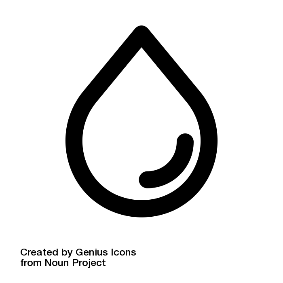 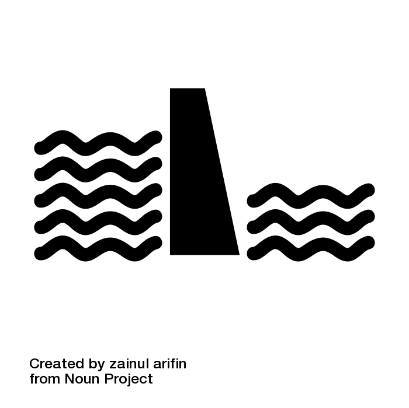 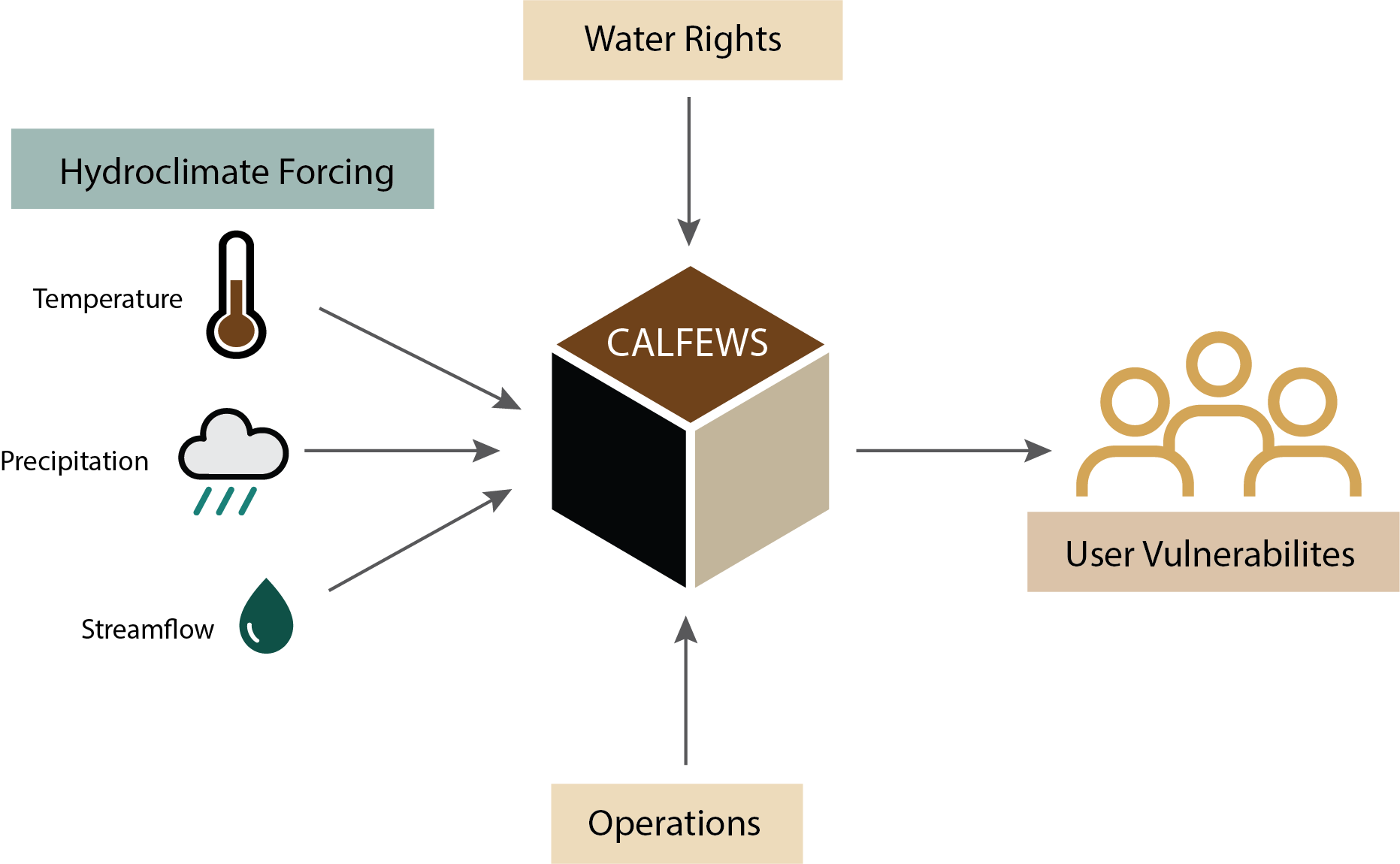 v
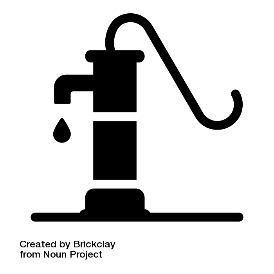 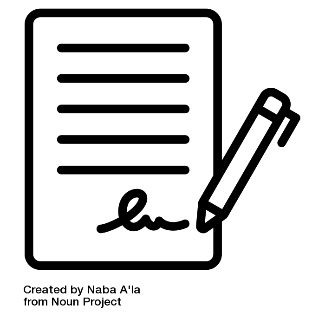 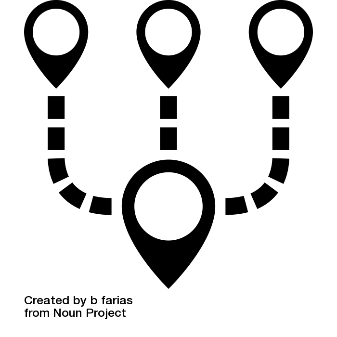 Diversity of Water Sources
Water Rights
9
Introduction | Methods | Results | Conclusions
Motivating Question
How can we comprehensively map the impacts of hydroclimate extremes through the state’s institutionally complex water system and down to its diverse users?
10
Introduction | Methods | Results | Conclusions
Motivating Question
How can we comprehensively map the impacts of hydroclimate extremes through the state’s institutionally complex water system and down to its diverse users?
Comprehensively understanding a user’s risk requires exploring the range of vulnerabilities that manifest under many different scenarios.
11
Introduction | Methods | Results | Conclusions
Motivating Question
We create an exploratory modeling framework that combines 

A highly resolved model of California’s water system 

A large ensemble of consequential hydrology.
How can we comprehensively map the impacts of hydroclimate extremes through the state’s institutionally complex water system and down to its diverse users?
Comprehensively understanding a user’s risk requires exploring the range of vulnerabilities that manifest under many different scenarios.
12
Introduction | Methods | Results | Conclusions
We have a highly resolved simulation model of the CALFEWS system.
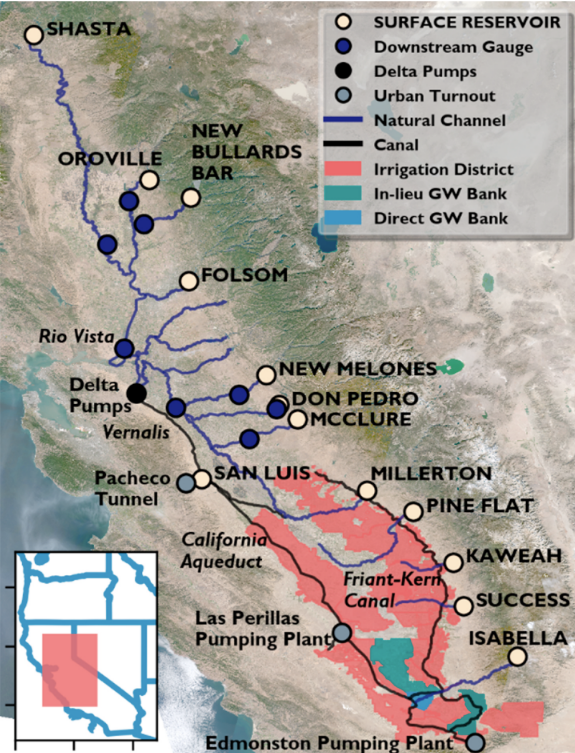 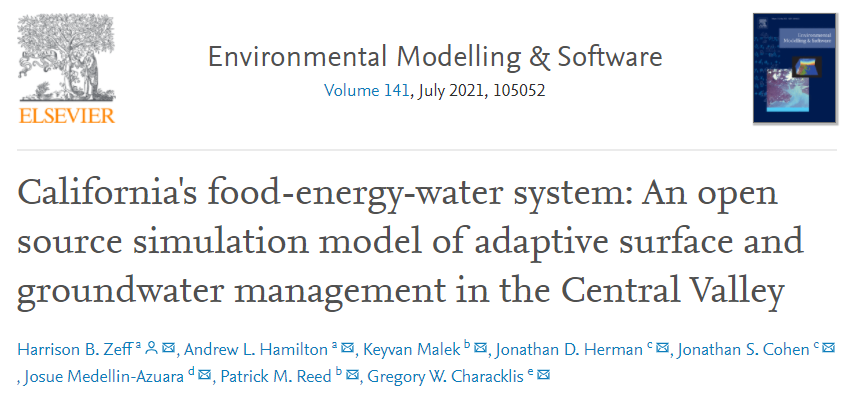 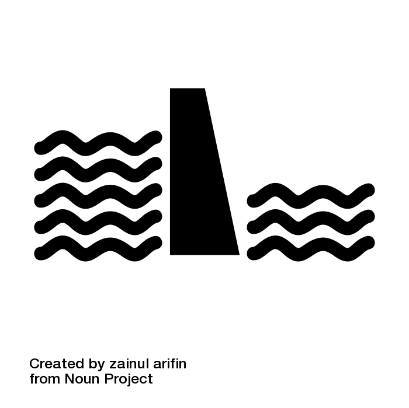 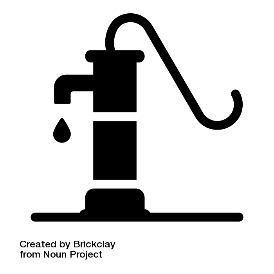 Daily timescale operation of >1000 critical institutional and infrastructure elements
(dams, water conveyance systems, groundwater banks, irrigation districts)
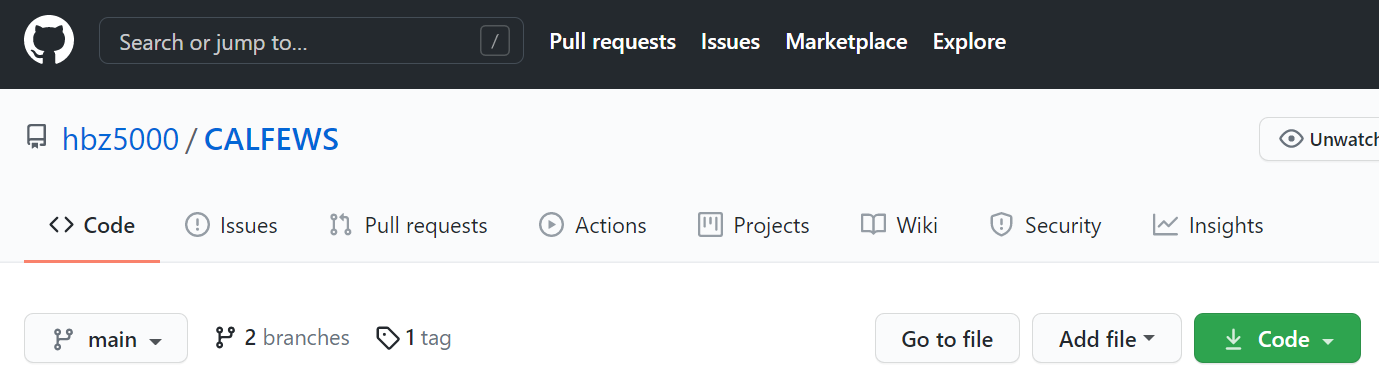 https://github.com/hbz5000/CALFEWS
13
Introduction | Methods | Results | Conclusions
We have a large ensemble of 600-year streamflow traces.
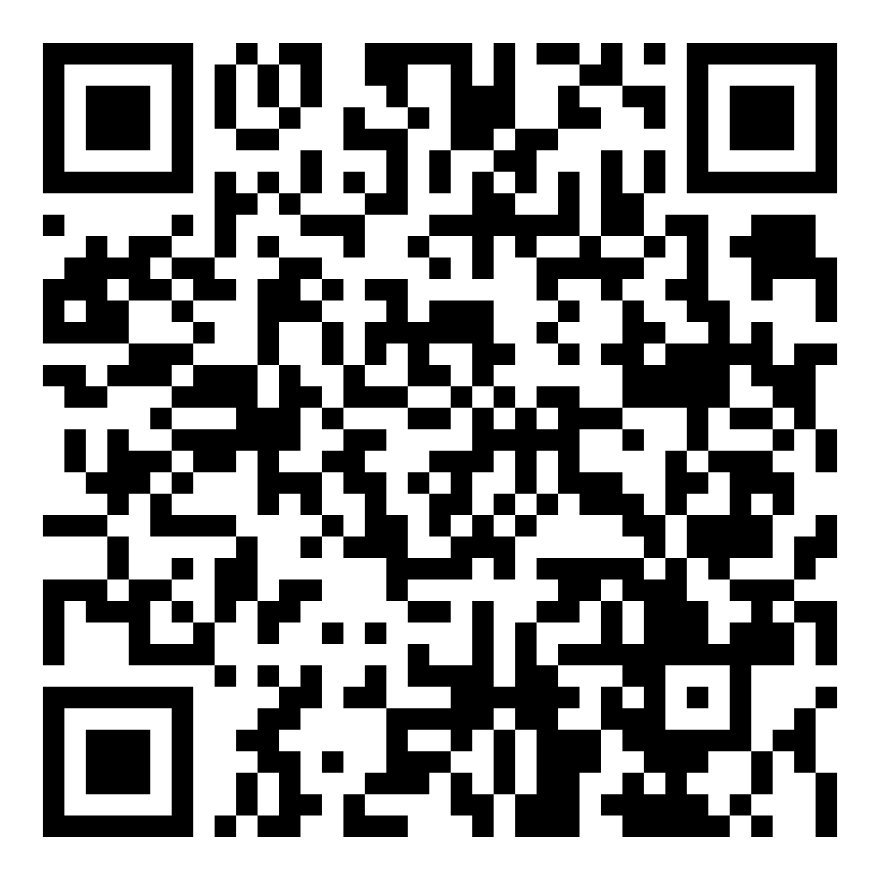 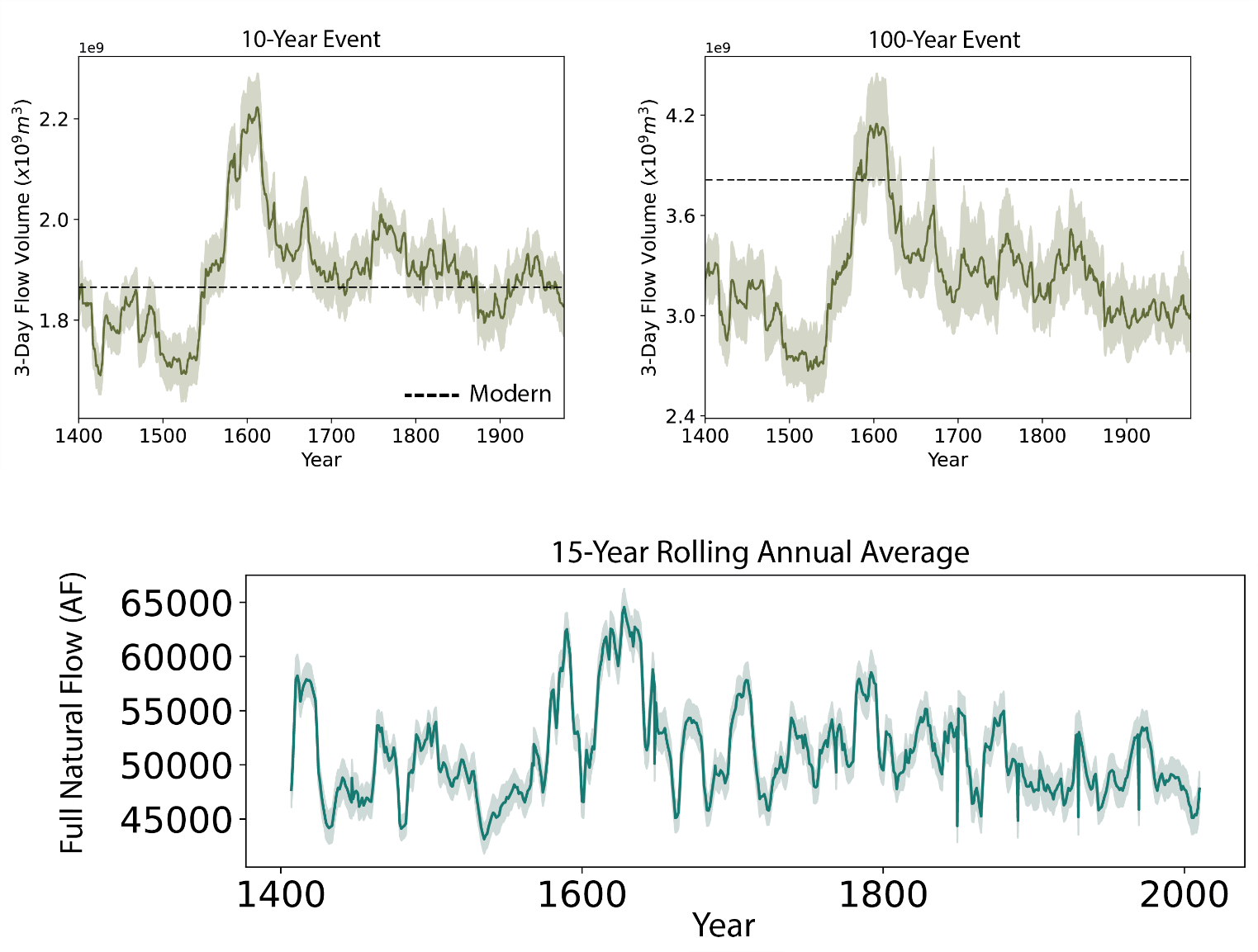 Gupta et al., 2023
*Created from a paleo-conditioned weather generator combined with a hydrologic model
14
Introduction | Methods | Results | Conclusions
We isolate out a 30-year section of the Late Renaissance Megadrought (1550-1580 CE).
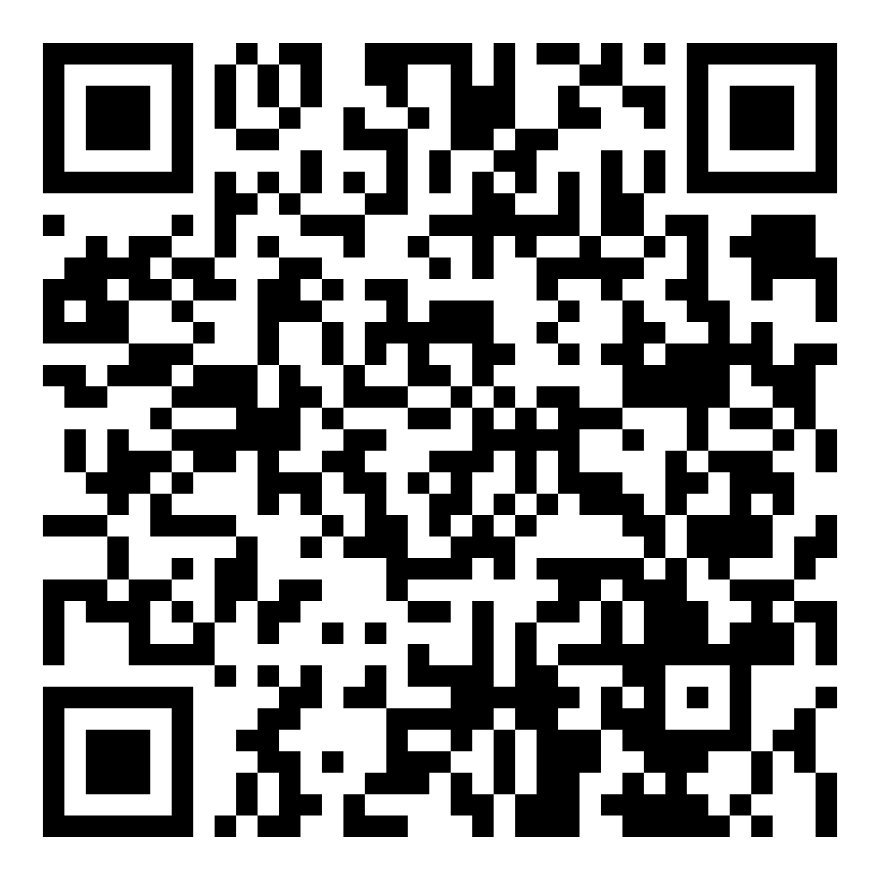 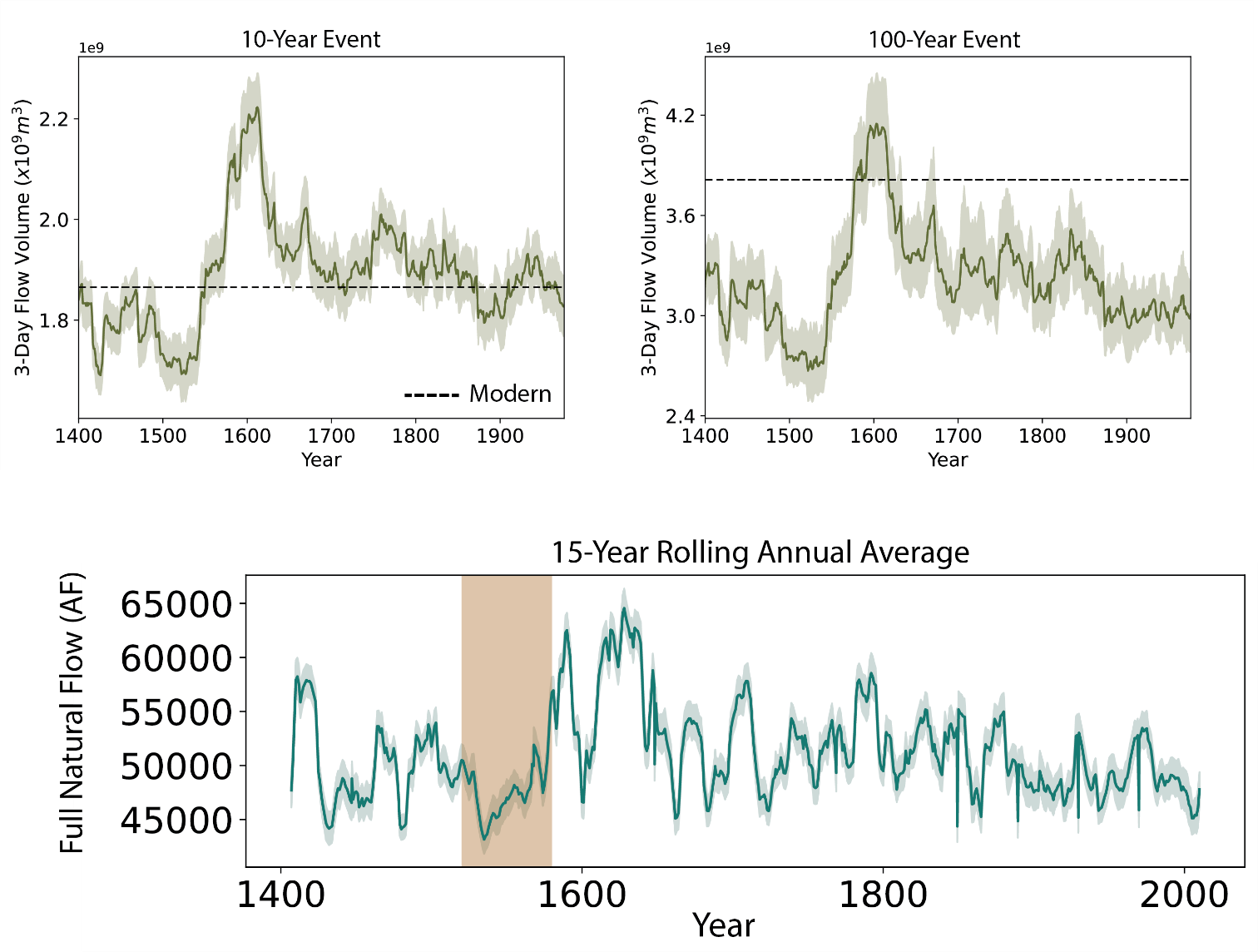 Gupta et al., 2023
Late Renaissance Megadrought
15
Introduction | Methods | Results | Conclusions
We layer plausible climate changes on top of megadrought-conditioned weather.
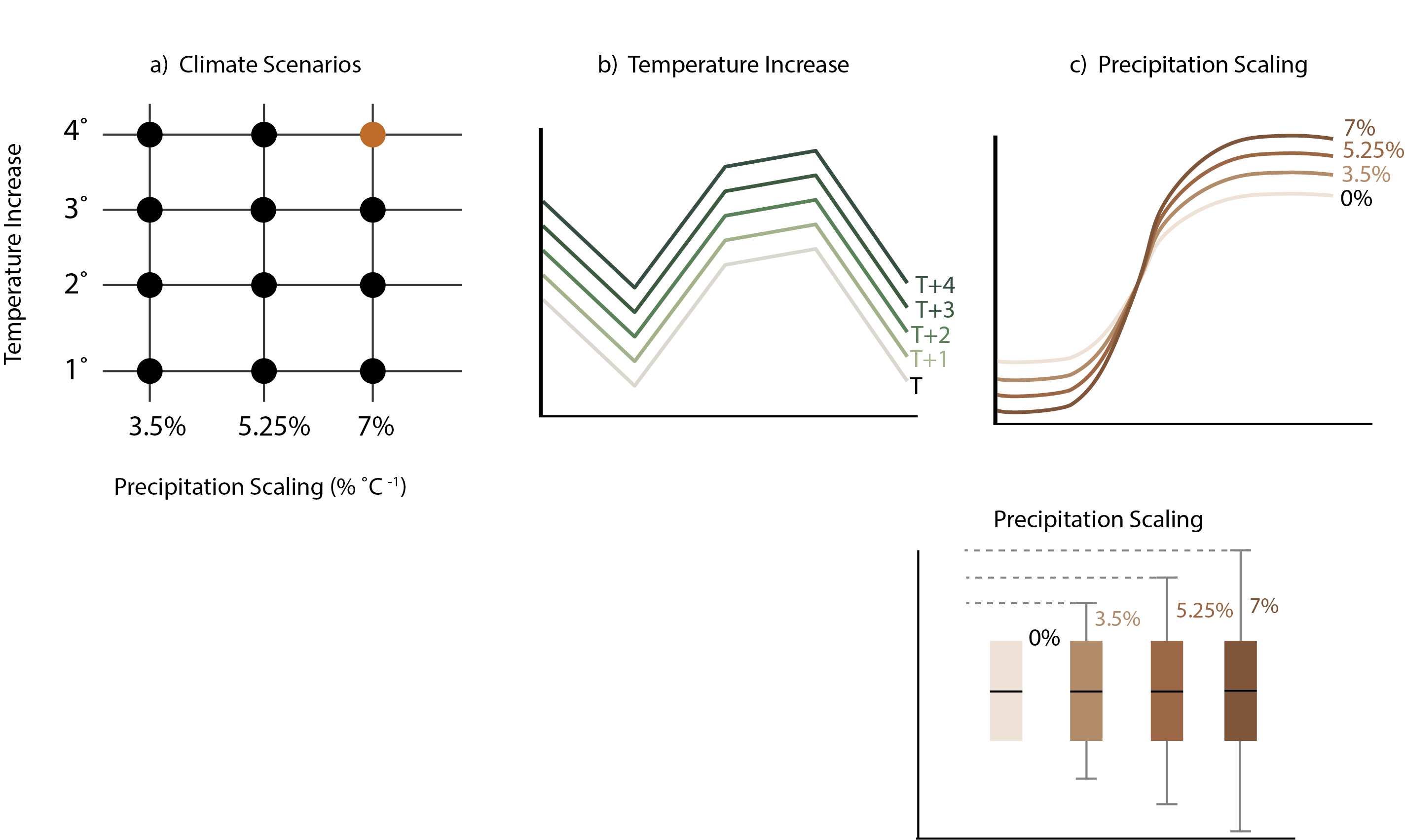 We isolate a scenario of 4 degree temperature increase, and 7% scaling of precipitation.
16
Introduction | Methods | Results | Conclusions
Key Questions
How do drought dynamics uncovered in the Late Renaissance Megadrought propagate through California’s modern water system?
1
17
Introduction | Methods | Results | Conclusions
Key Questions
How do drought dynamics uncovered in the Late Renaissance Megadrought propagate through California’s modern water system?
1
How does risk evolve when megadrought dynamics are embedded with plausible climate change signals?
2
18
Introduction | Methods | Results | Conclusions
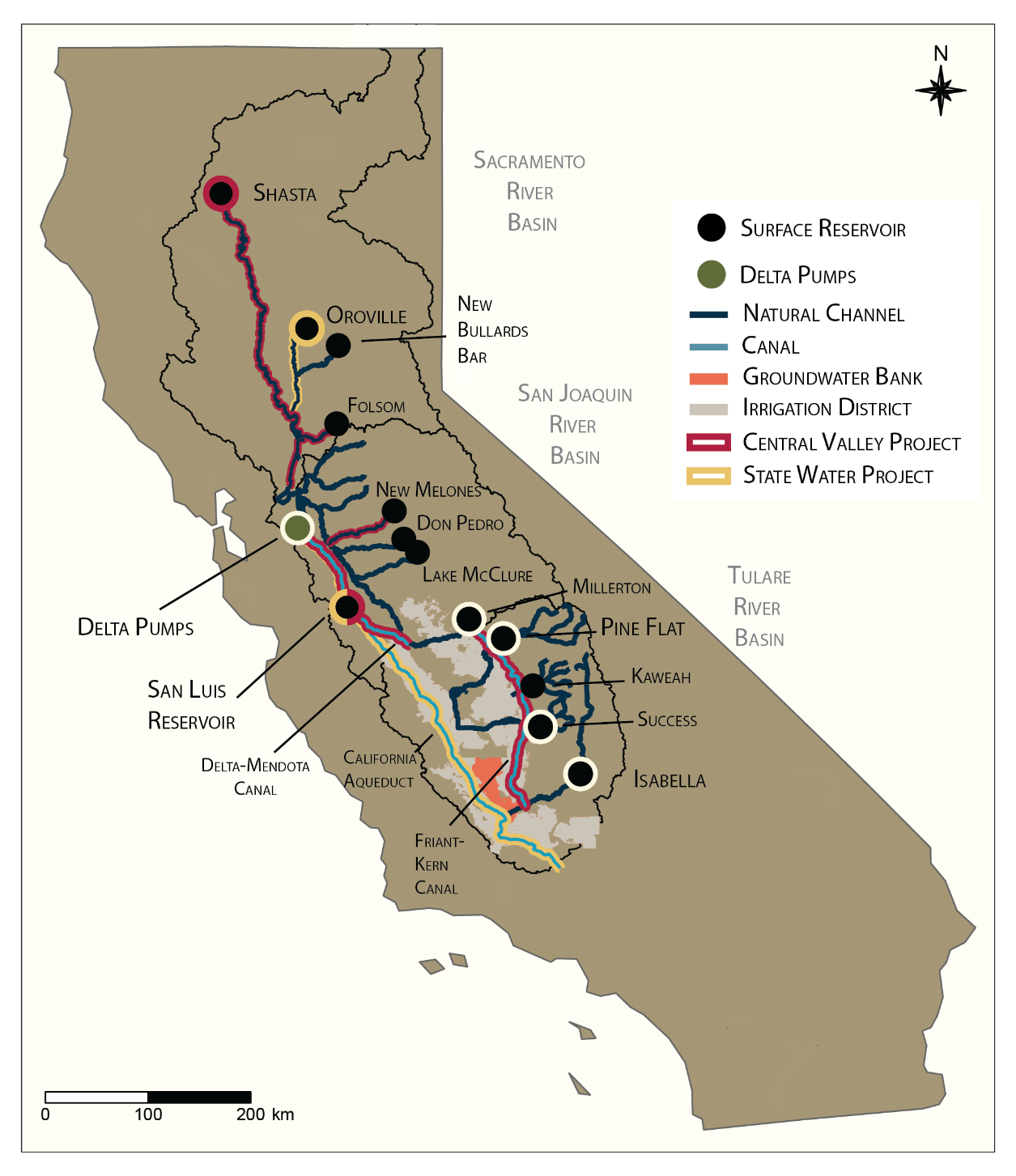 19
Introduction | Methods | Results | Conclusions
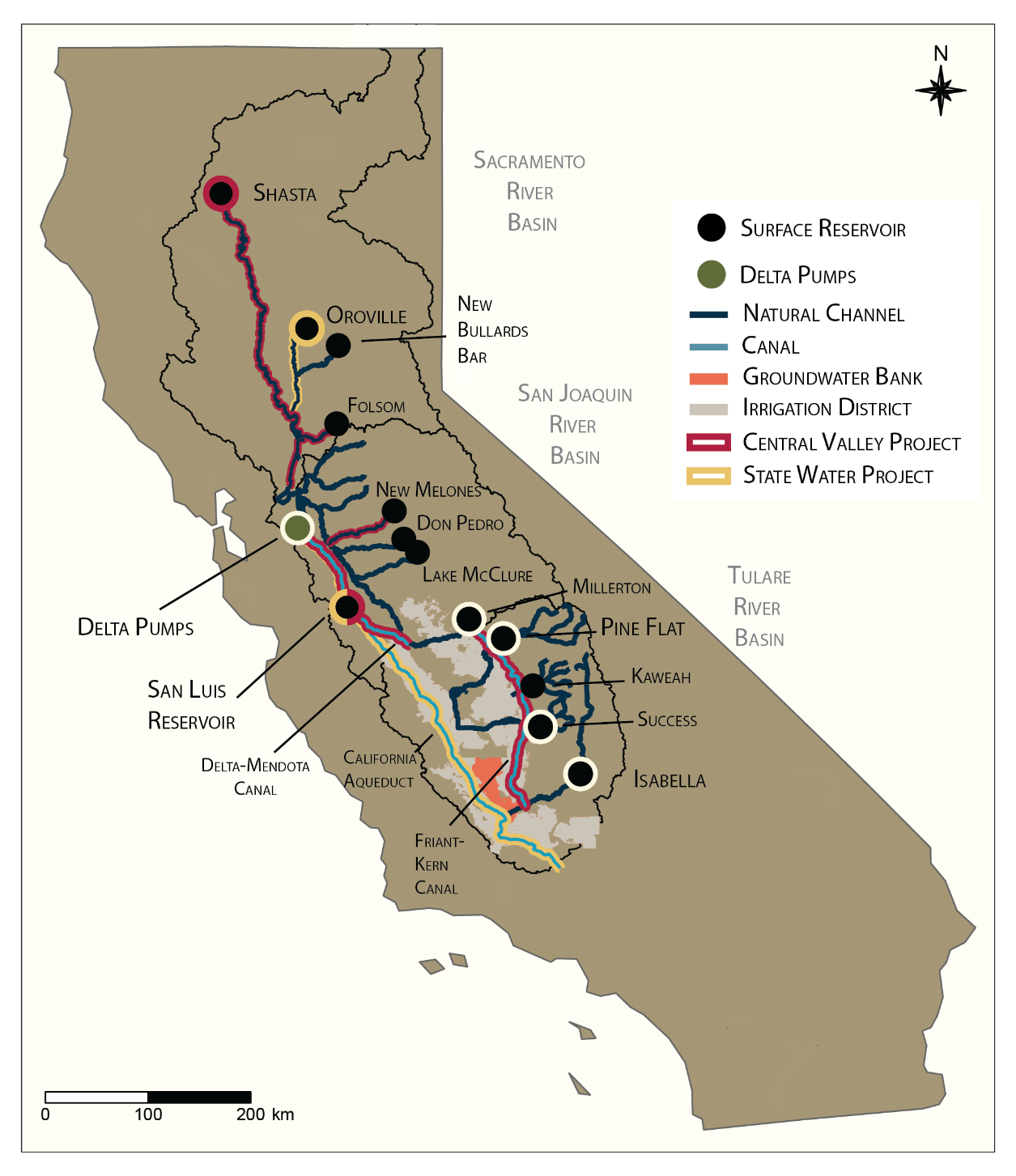 North
Sacramento and San Joaquin River Basins
Water Conveyance
South
Tulare River Basin
20
Introduction | Methods | Results | Conclusions
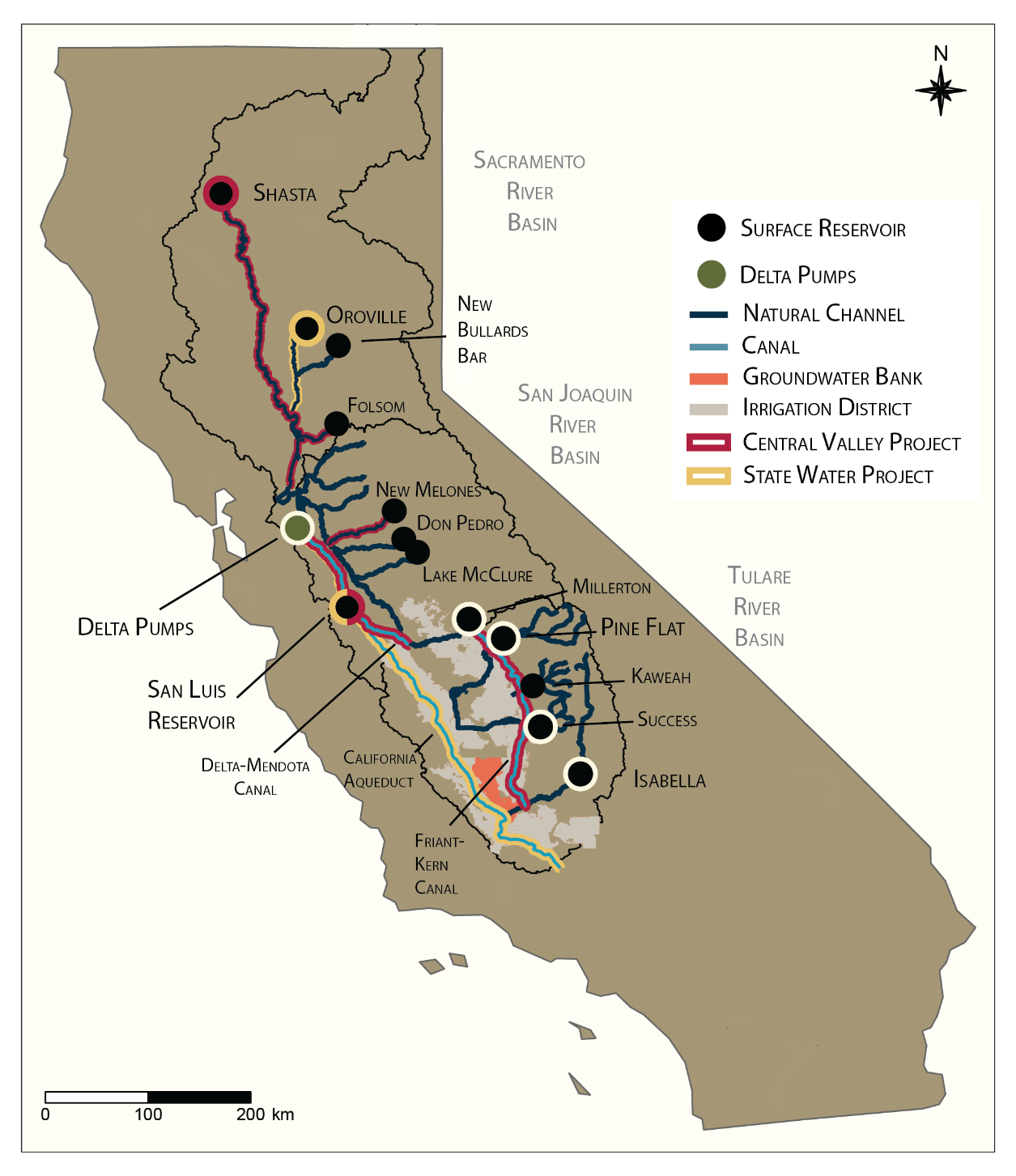 State Water Project
Central Valley Project
Oroville
Shasta
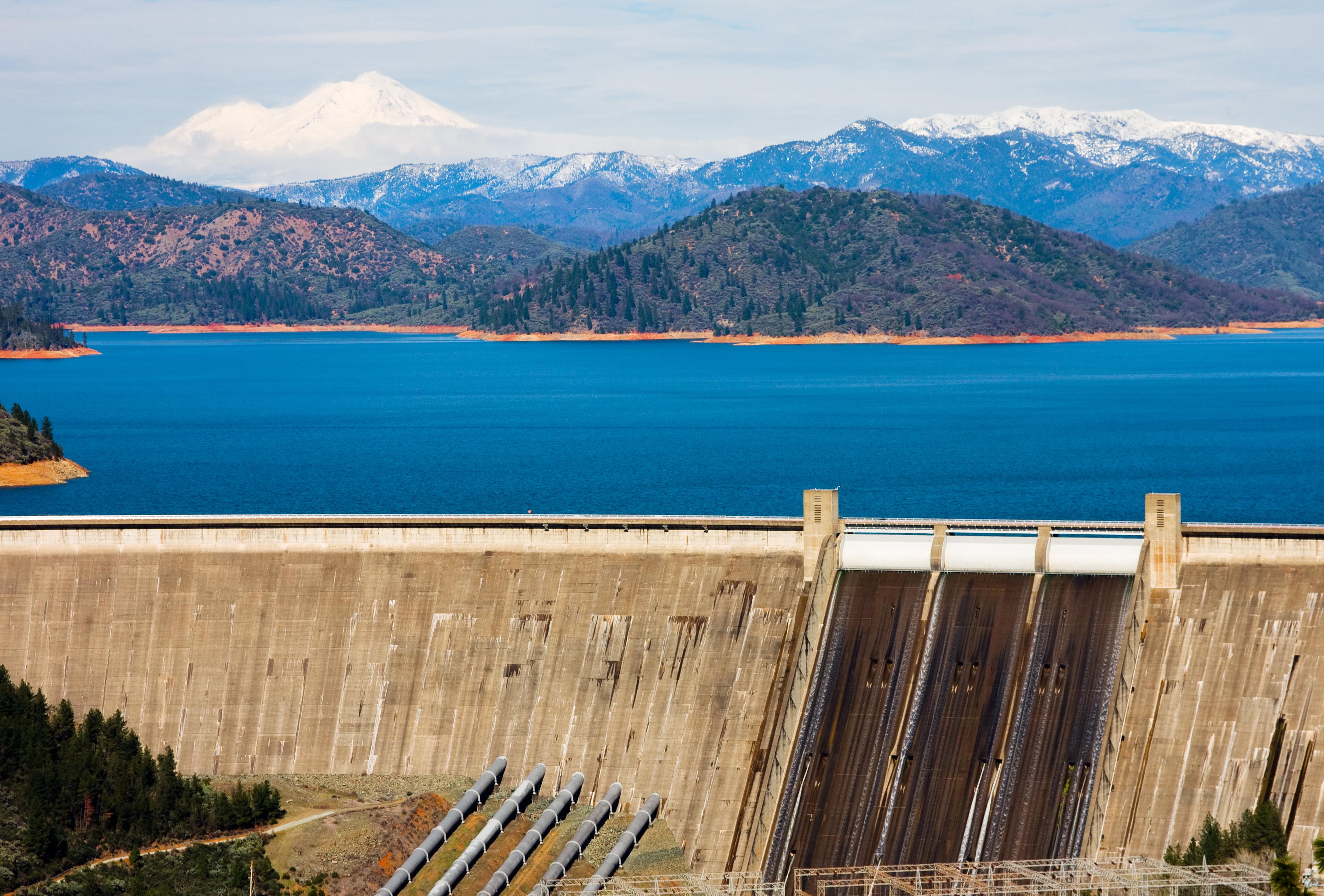 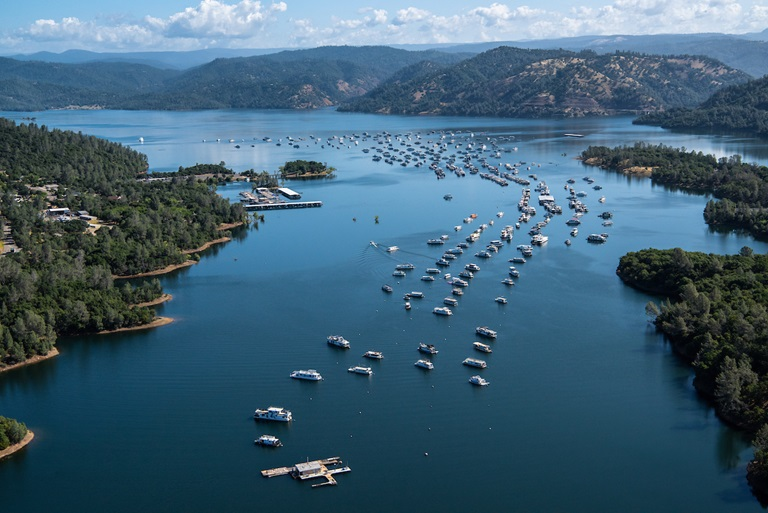 Capacity: 3.5 million acre-feet
Capacity: 4.5 million acre-feet
2nd Largest Reservoir
Largest Reservoir
21
Introduction | Methods | Results | Conclusions
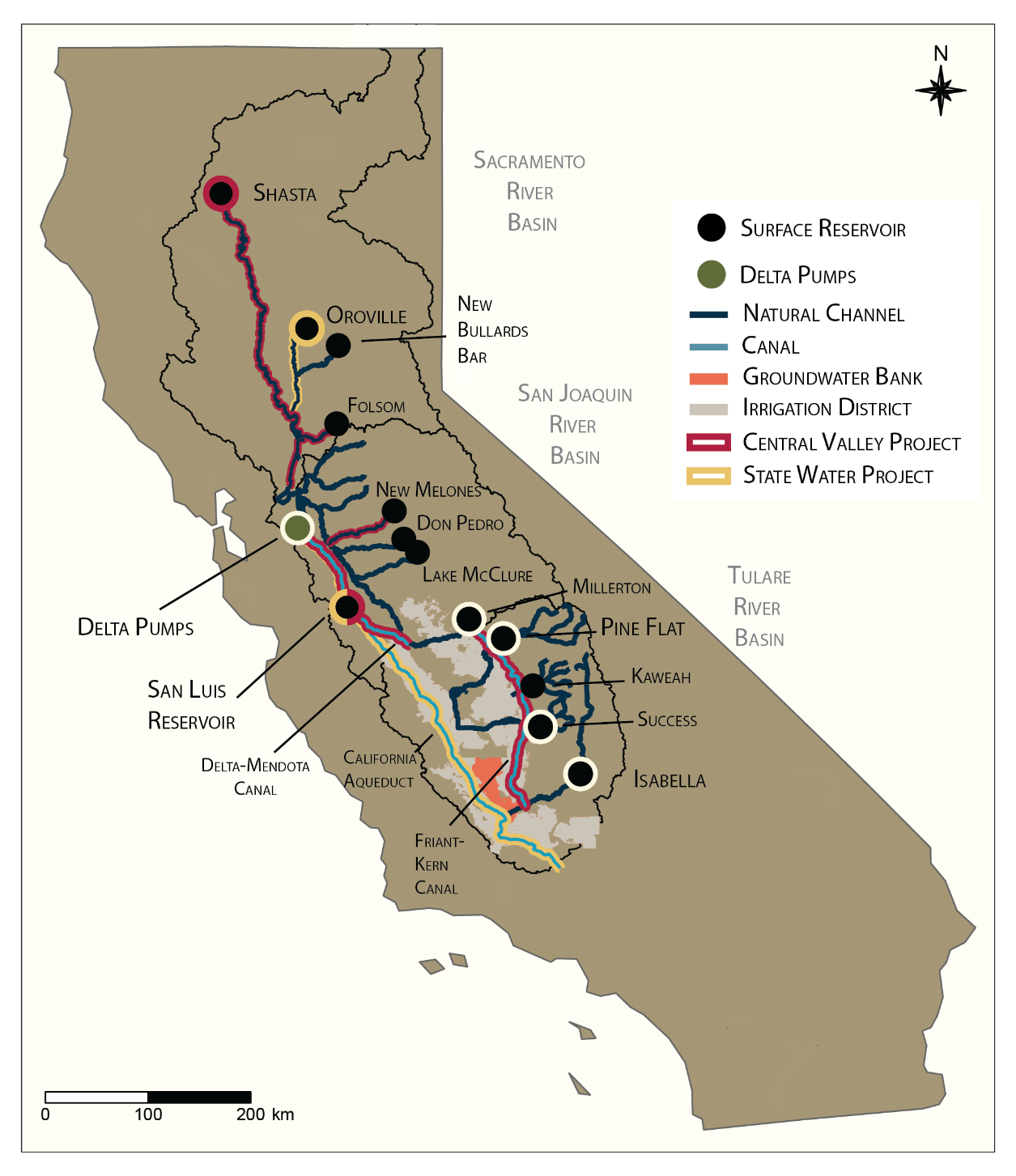 State Water Project
Central Valley Project
Oroville
Shasta
What happens to these reservoirs under megadrought and climate change conditions?
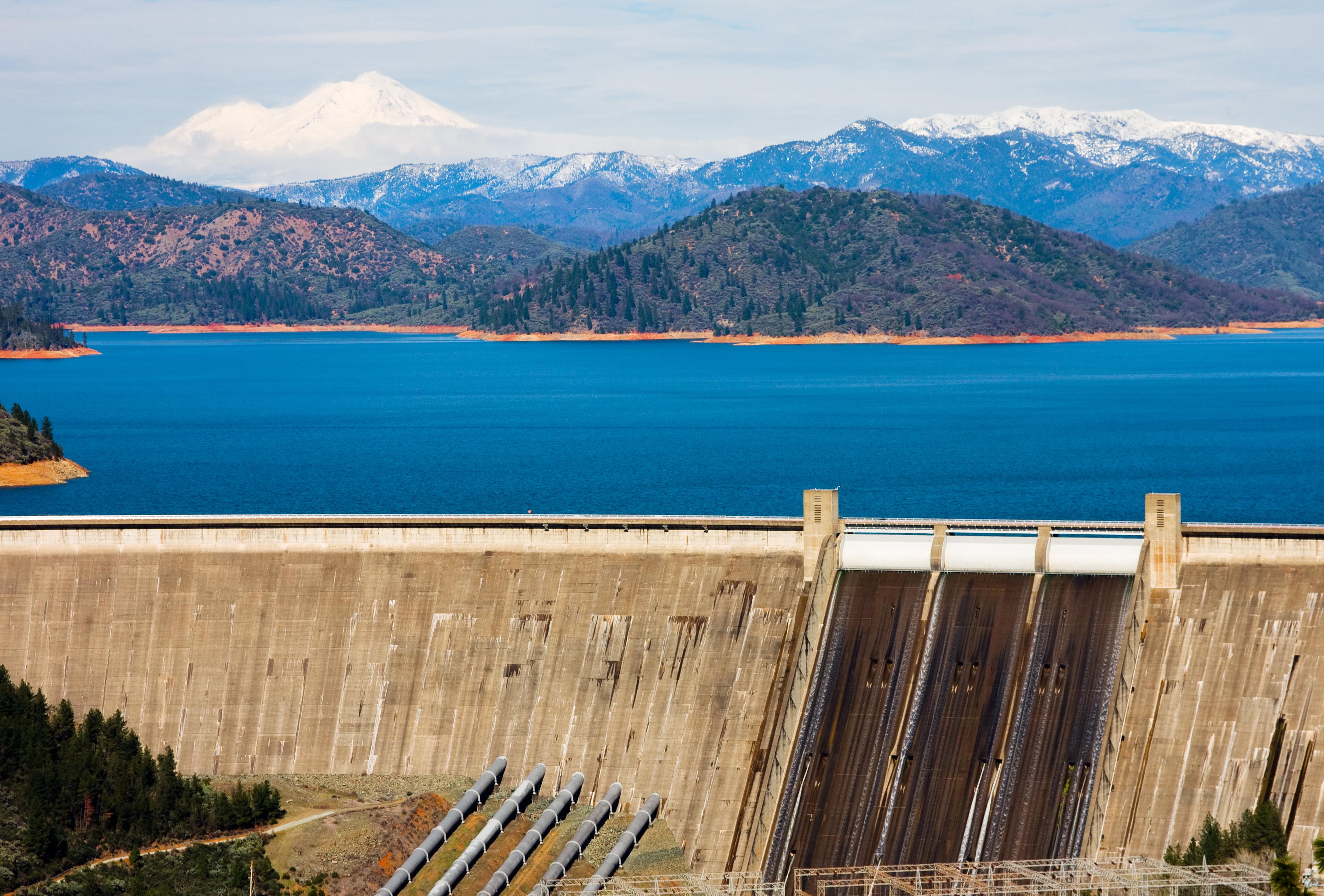 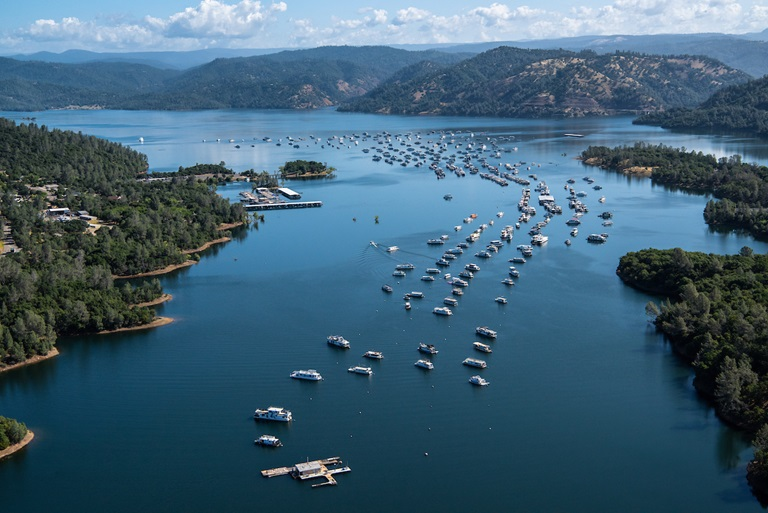 Capacity: 3.5 million acre-feet
Capacity: 4.5 million acre-feet
22
Introduction | Methods | Results | Conclusions
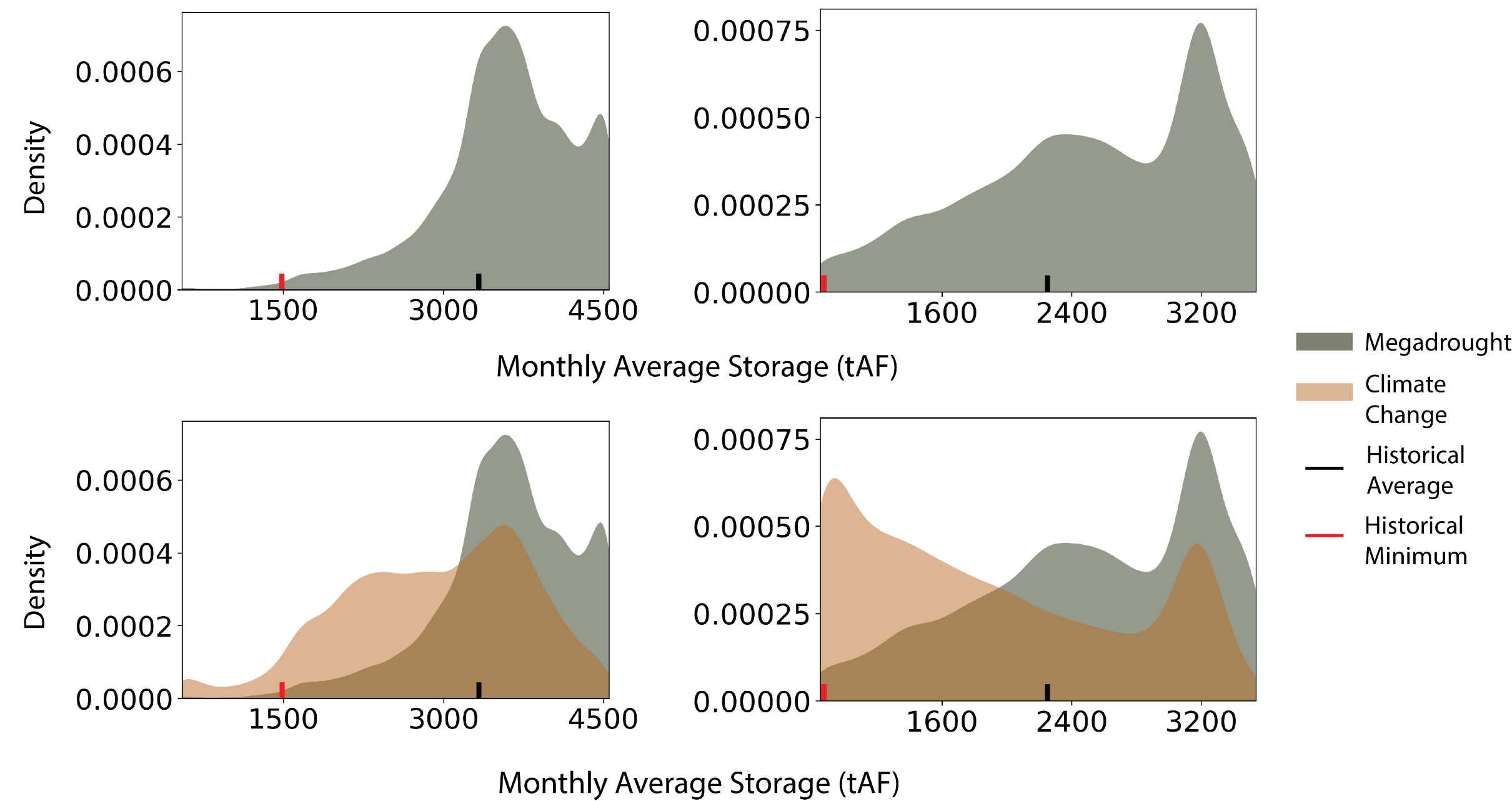 Shasta
Oroville
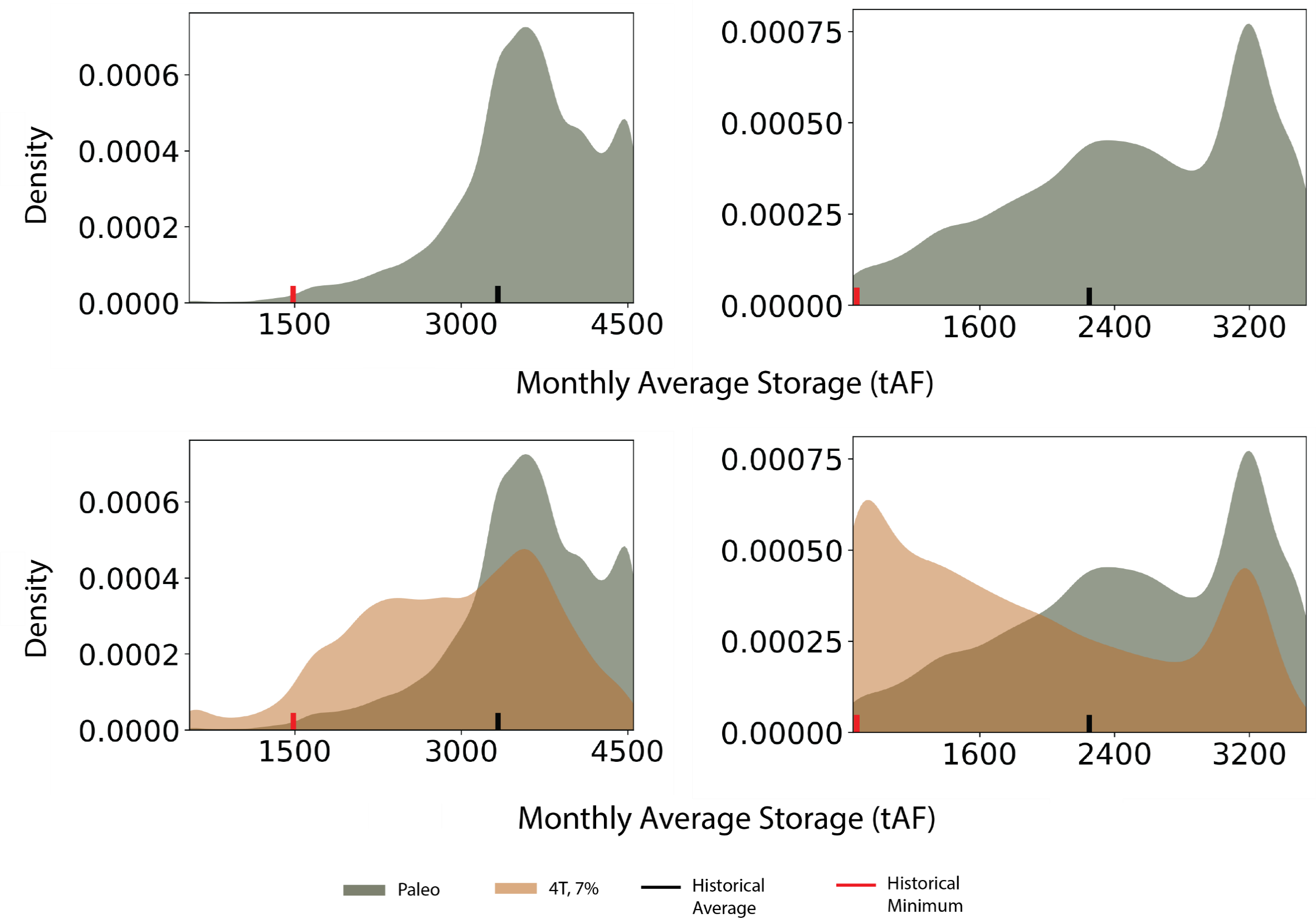 Distribution of monthly average storages at each reservoir under megadrought conditions, across all 50 ensemble members.
23
Introduction | Methods | Results | Conclusions
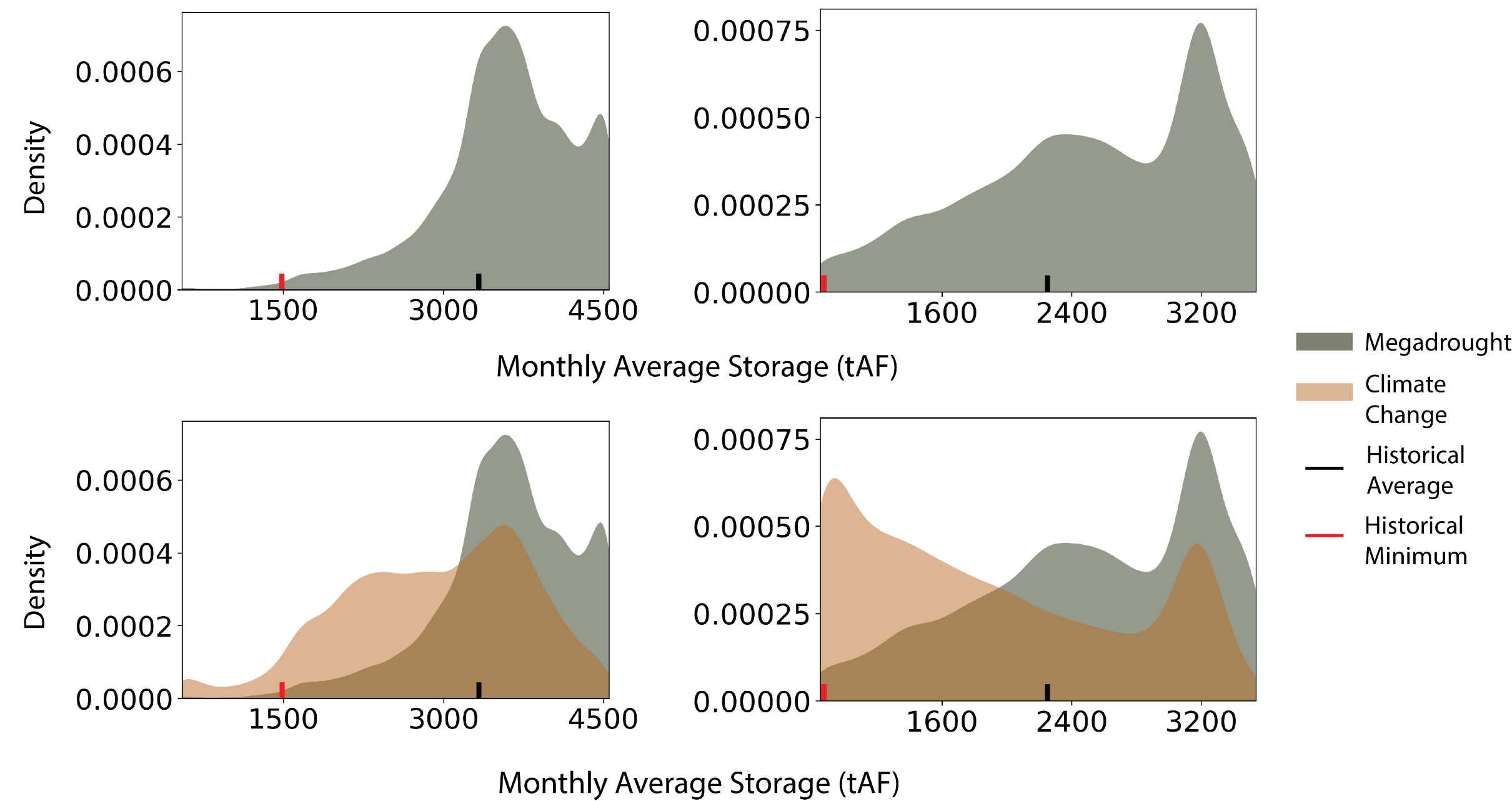 Max capacity
Shasta
Oroville
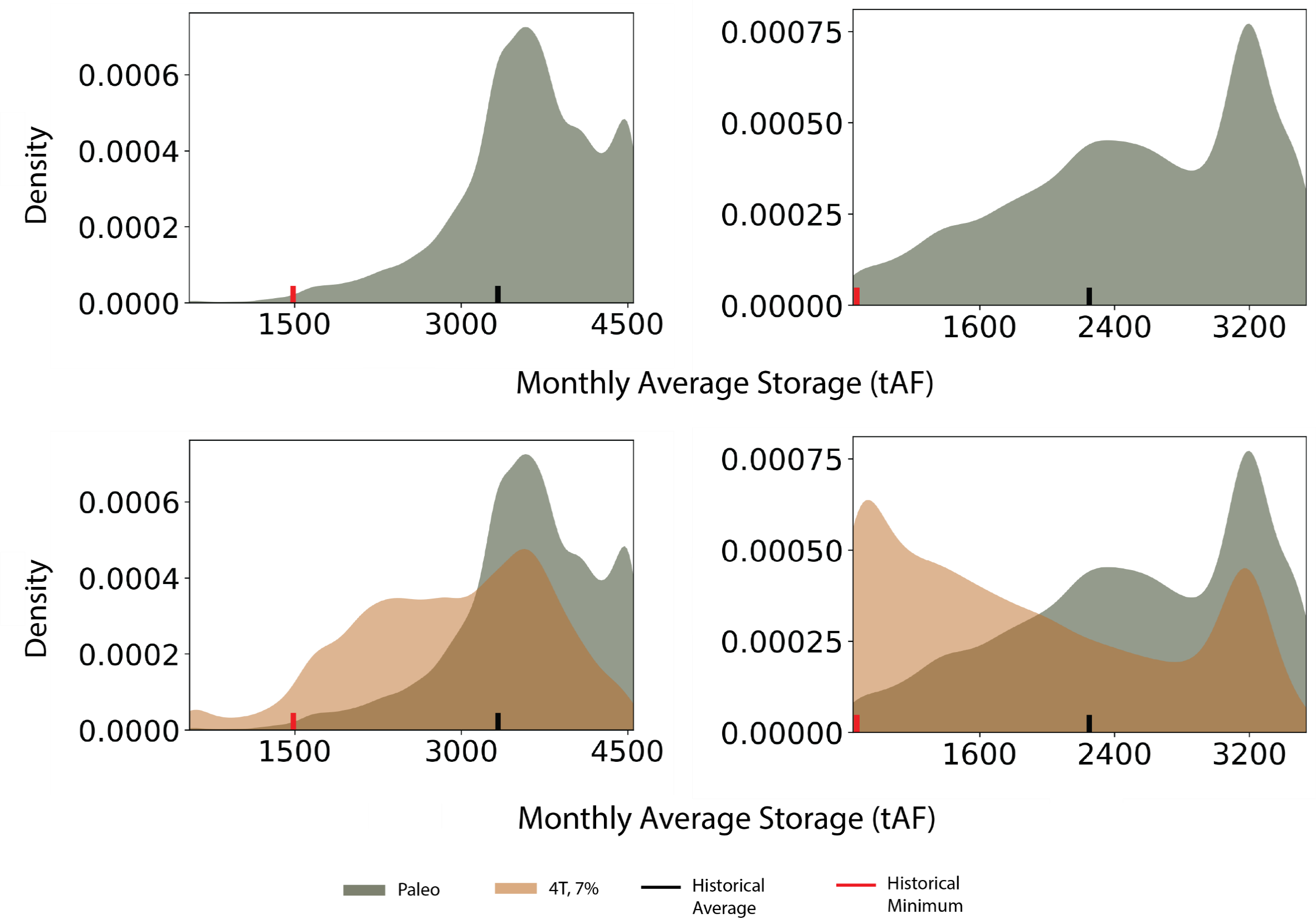 Dead pool
Distribution of monthly average storages at each reservoir under megadrought conditions, across all 50 ensemble members.
24
Introduction | Methods | Results | Conclusions
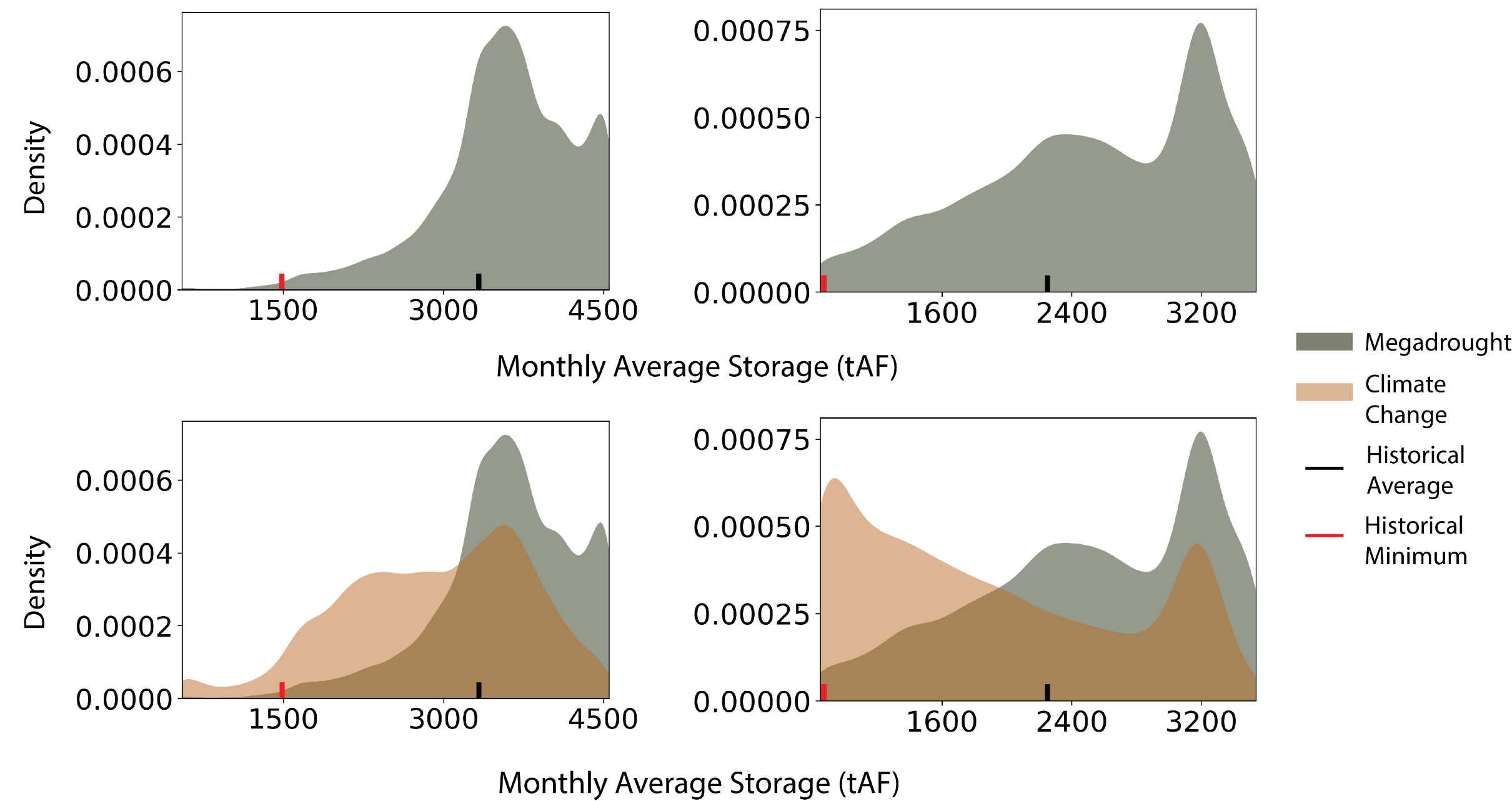 Shasta
Oroville
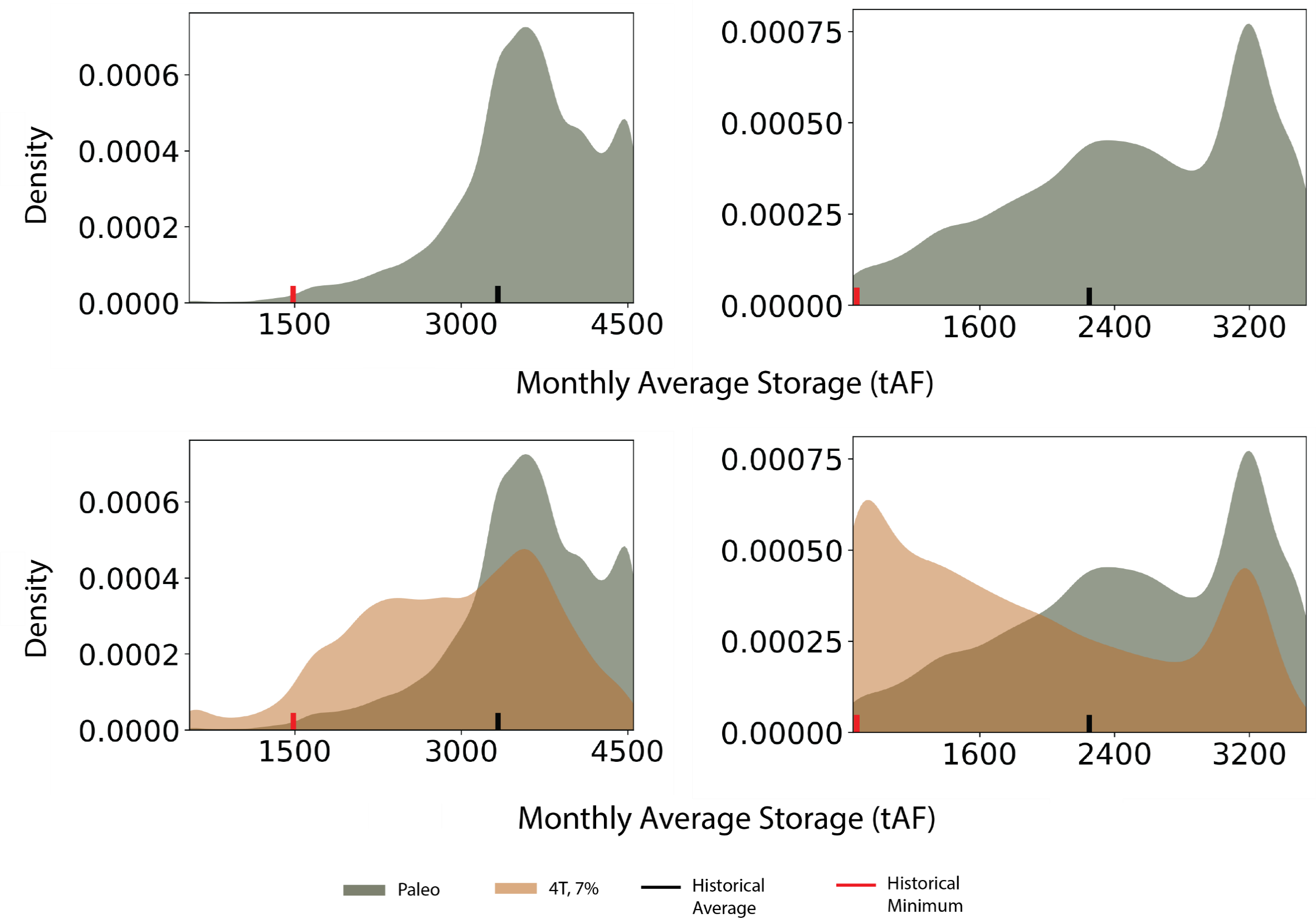 Megadrought distribution spans dead pool to maximum capacity, with peaks at 60% and 90% capacity.
25
Introduction | Methods | Results | Conclusions
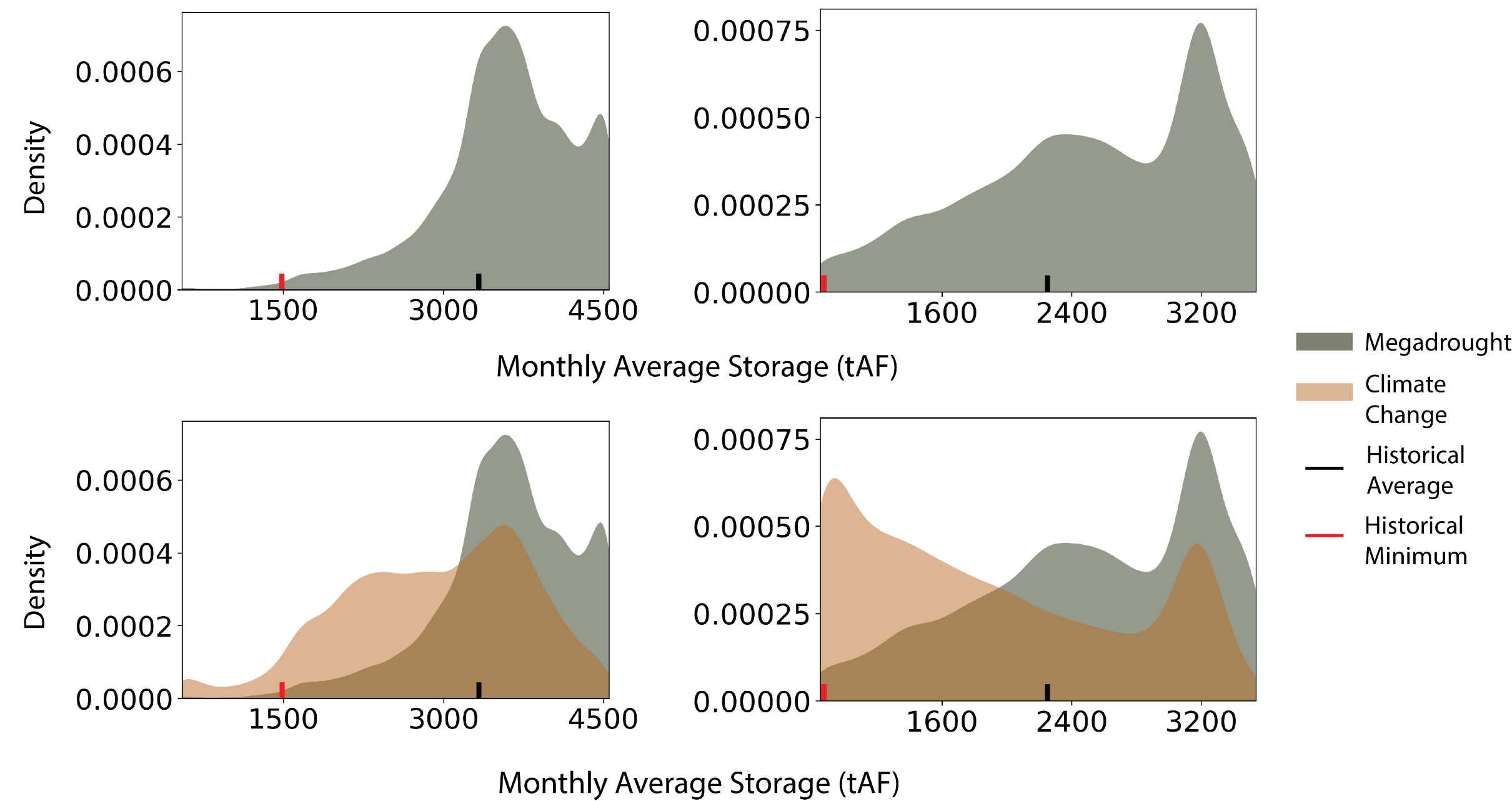 Shasta
Oroville
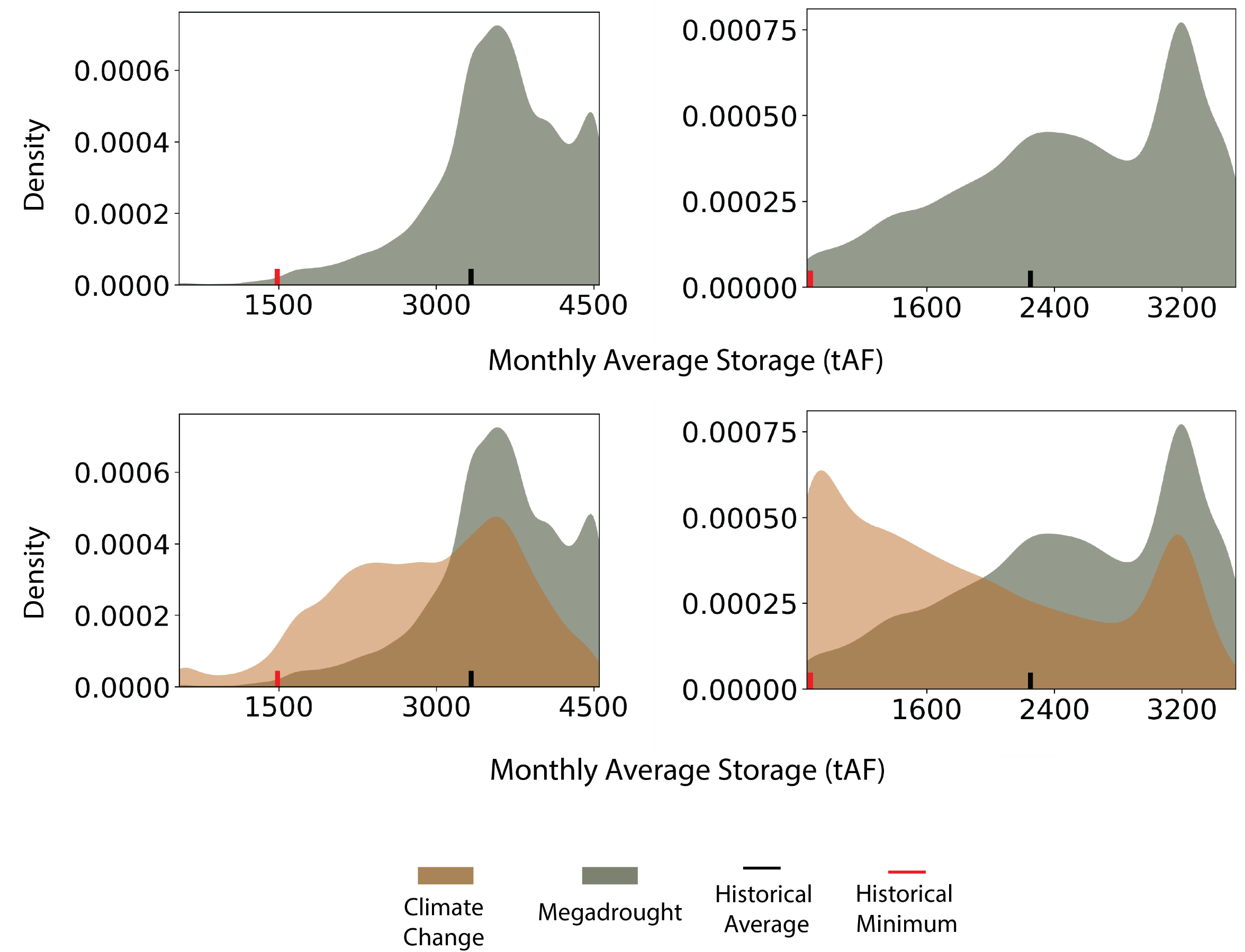 Shift in distributions towards lower storages and dead pool
26
Introduction | Methods | Results | Conclusions
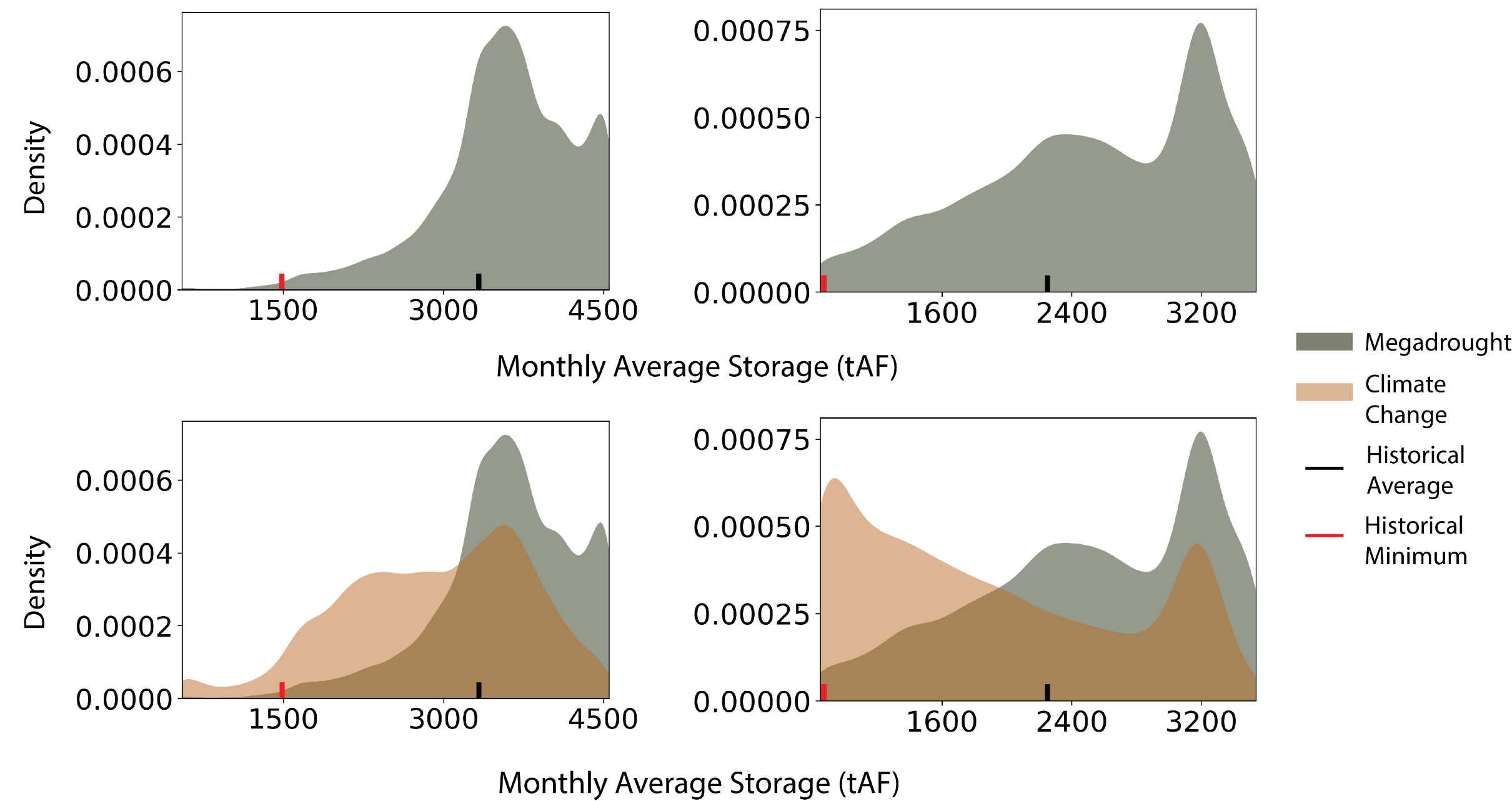 Shasta
Oroville
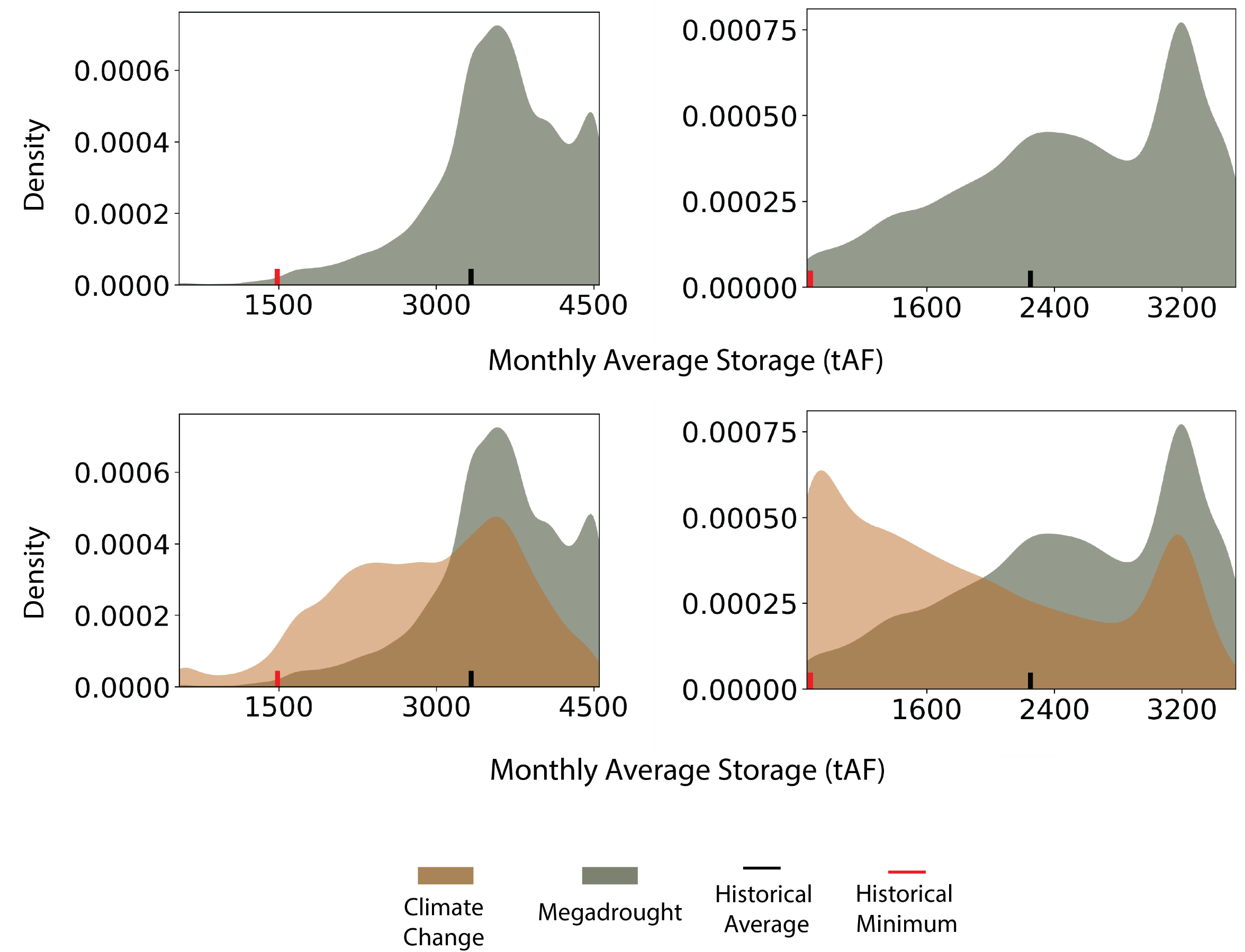 Oroville is 12.5% more likely to reach dead pool than Shasta under the climate change scenario.
27
Introduction | Methods | Results | Conclusions
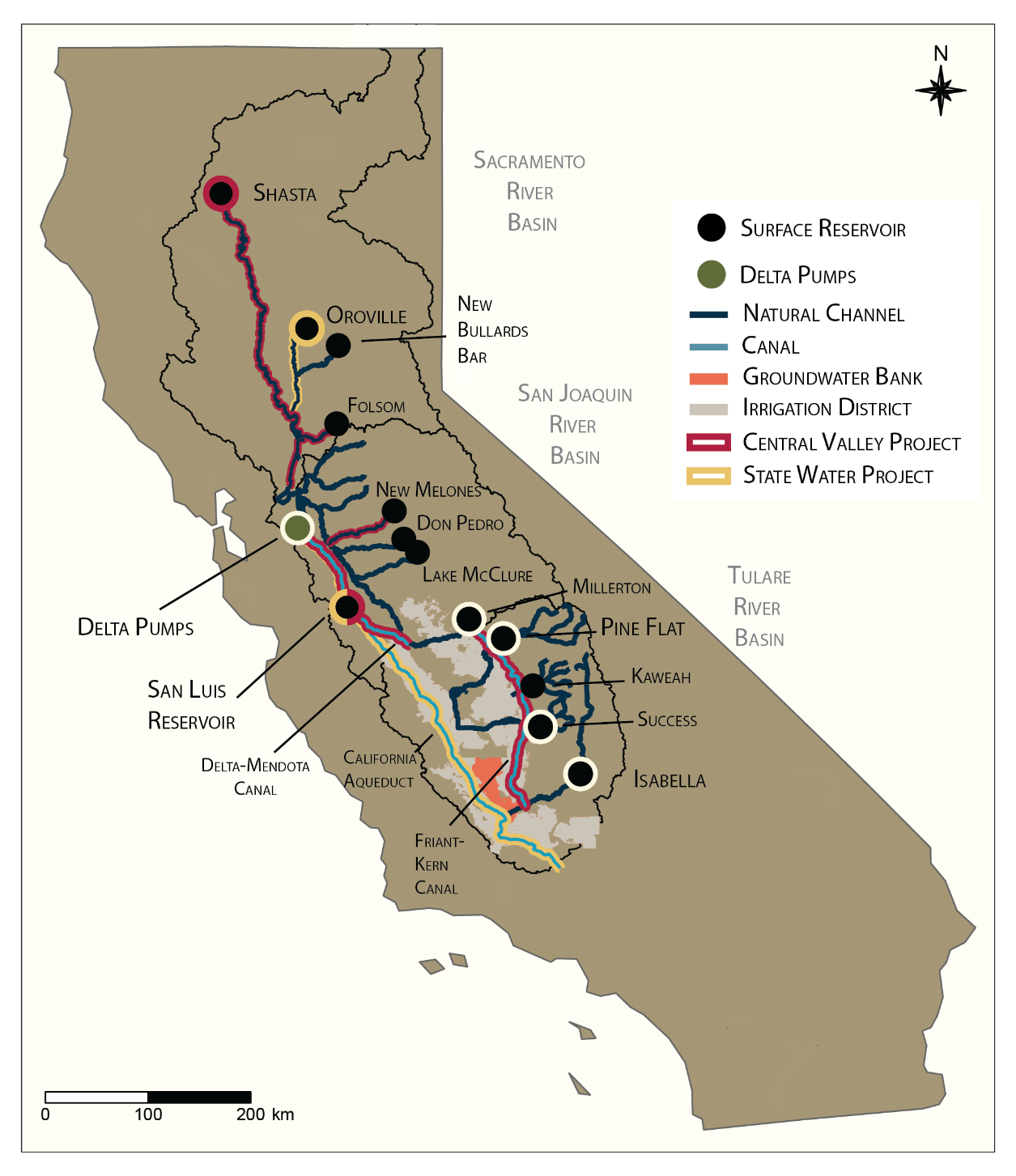 State Water Project
Central Valley Project
Oroville
Shasta
Sacramento-San Joaquin Delta
San Luis Reservoir
Deliveries to Districts and Groundwater Banks
28
Introduction | Methods | Results | Conclusions
Water Contracts
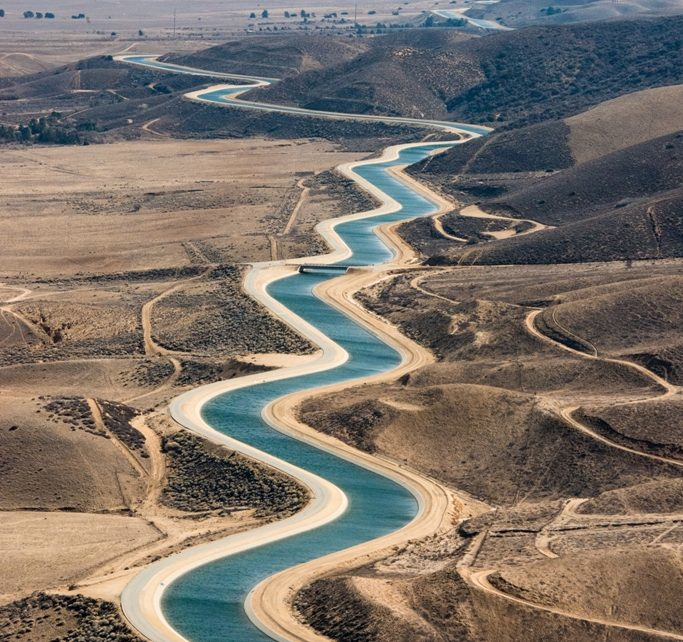 Central Valley Project
Entitle owners to some amount of surface water that are associated with one or more reservoirs and withdrawals from canals and rivers.
State Water Project
CVP Delta (Junior)
SWP Delta
CVP Exchange
(Senior)
29
Source: CA DWR
Introduction | Methods | Results | Conclusions
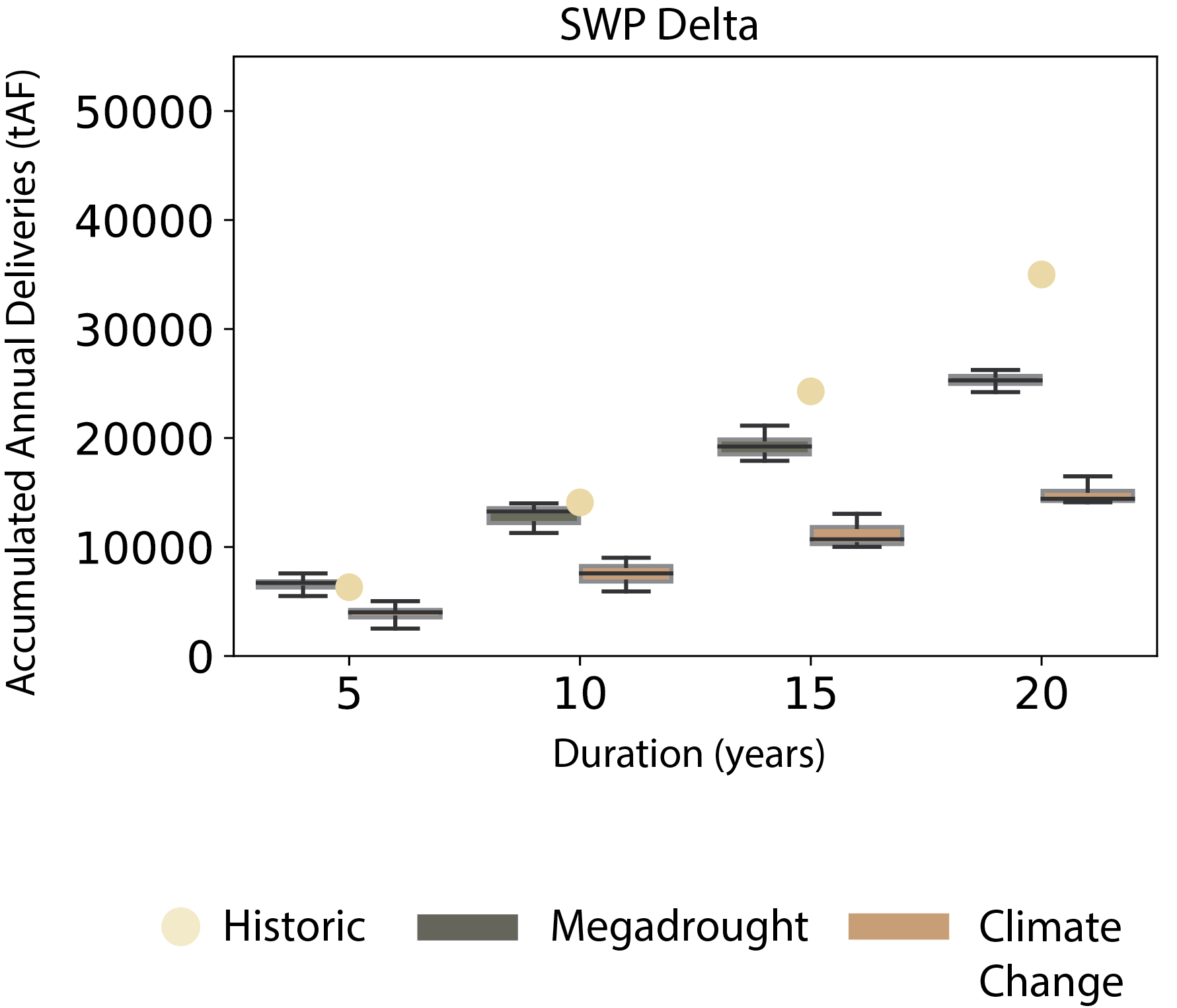 Minimum accumulated annual deliveries across all ensemble members and for 5, 10, 15, and 20-year durations
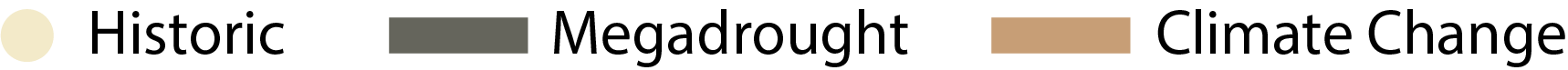 30
Introduction | Methods | Results | Conclusions
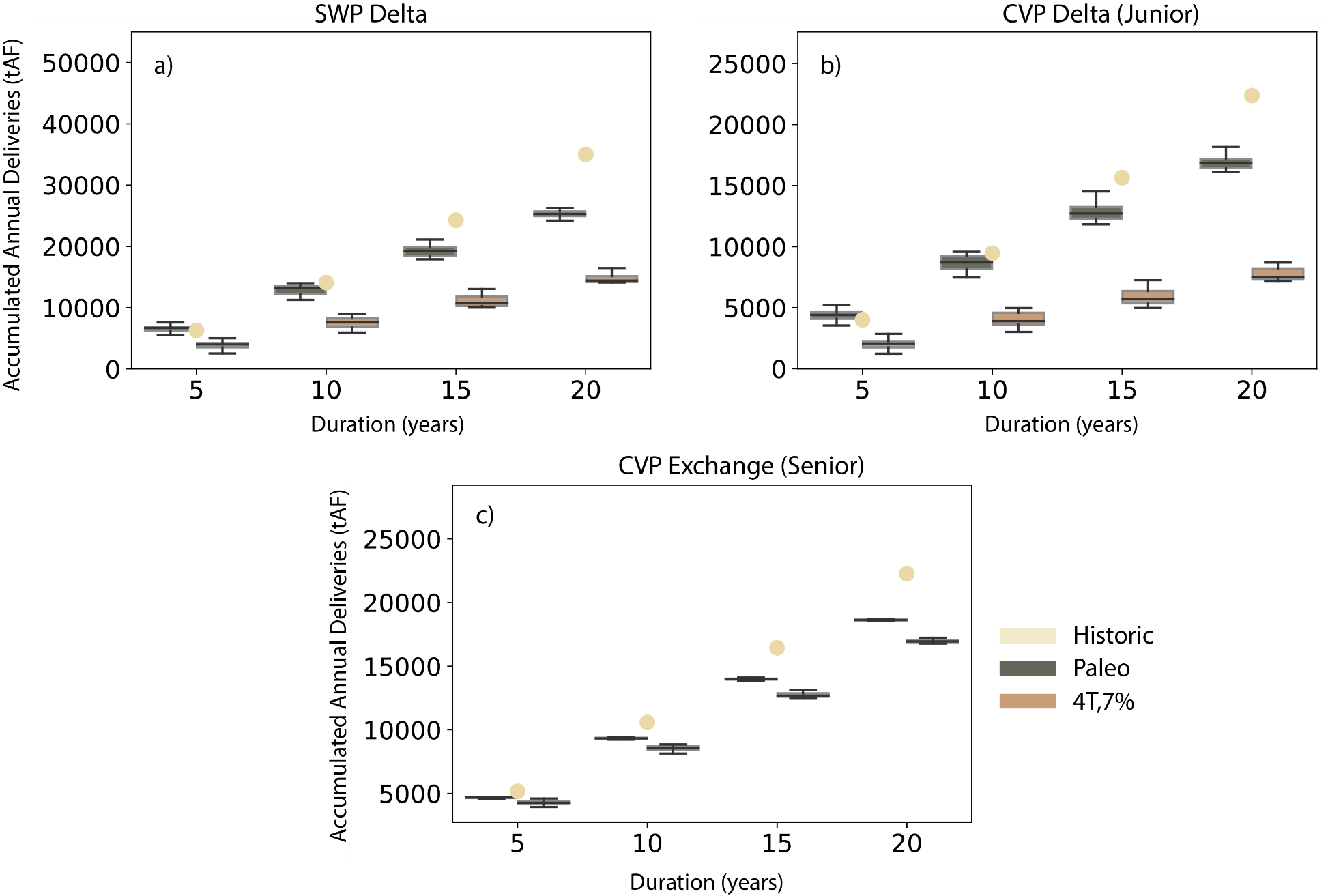 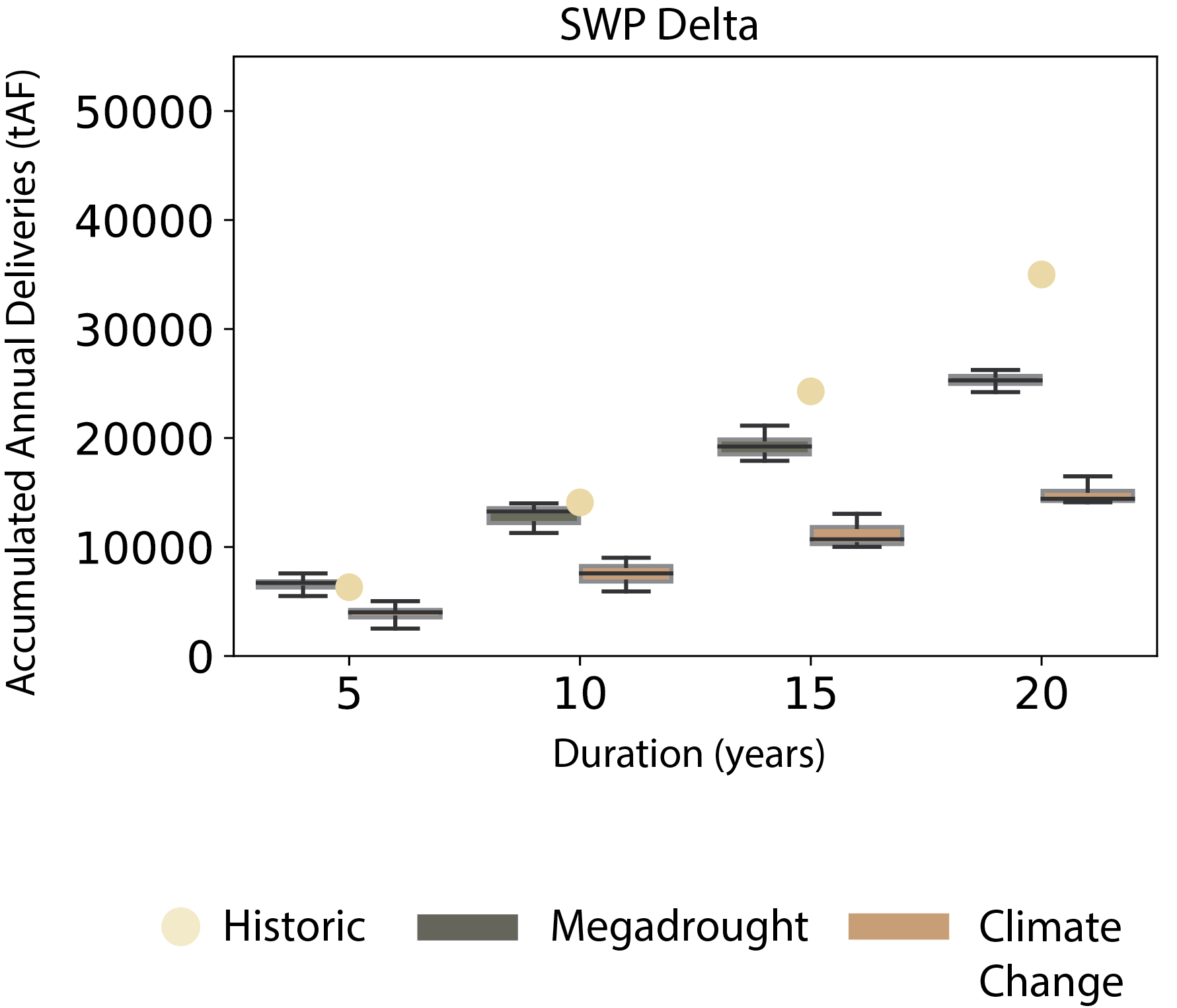 31
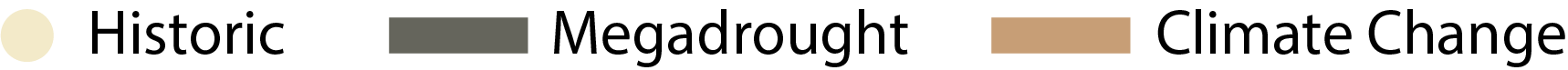 Introduction | Methods | Results | Conclusions
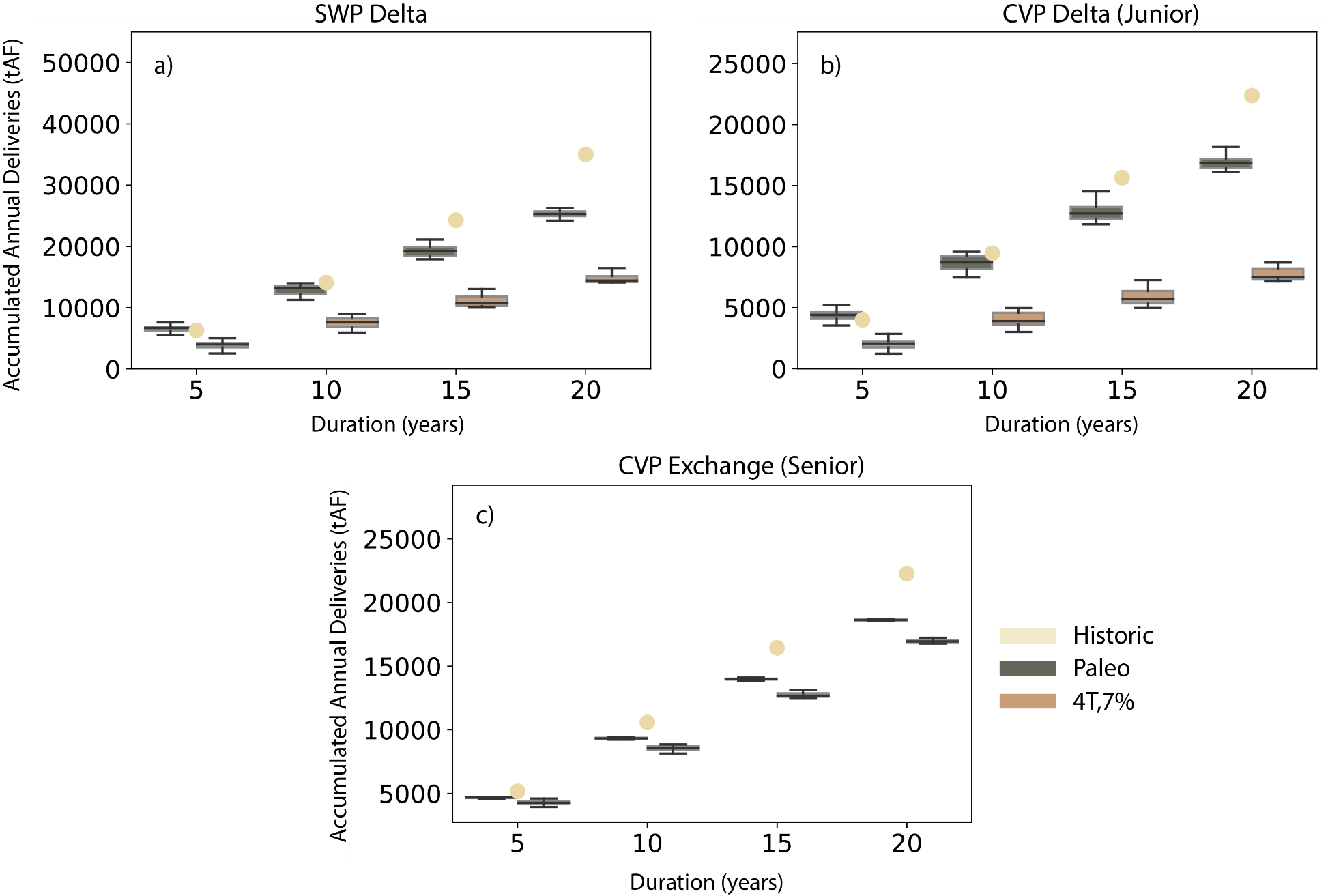 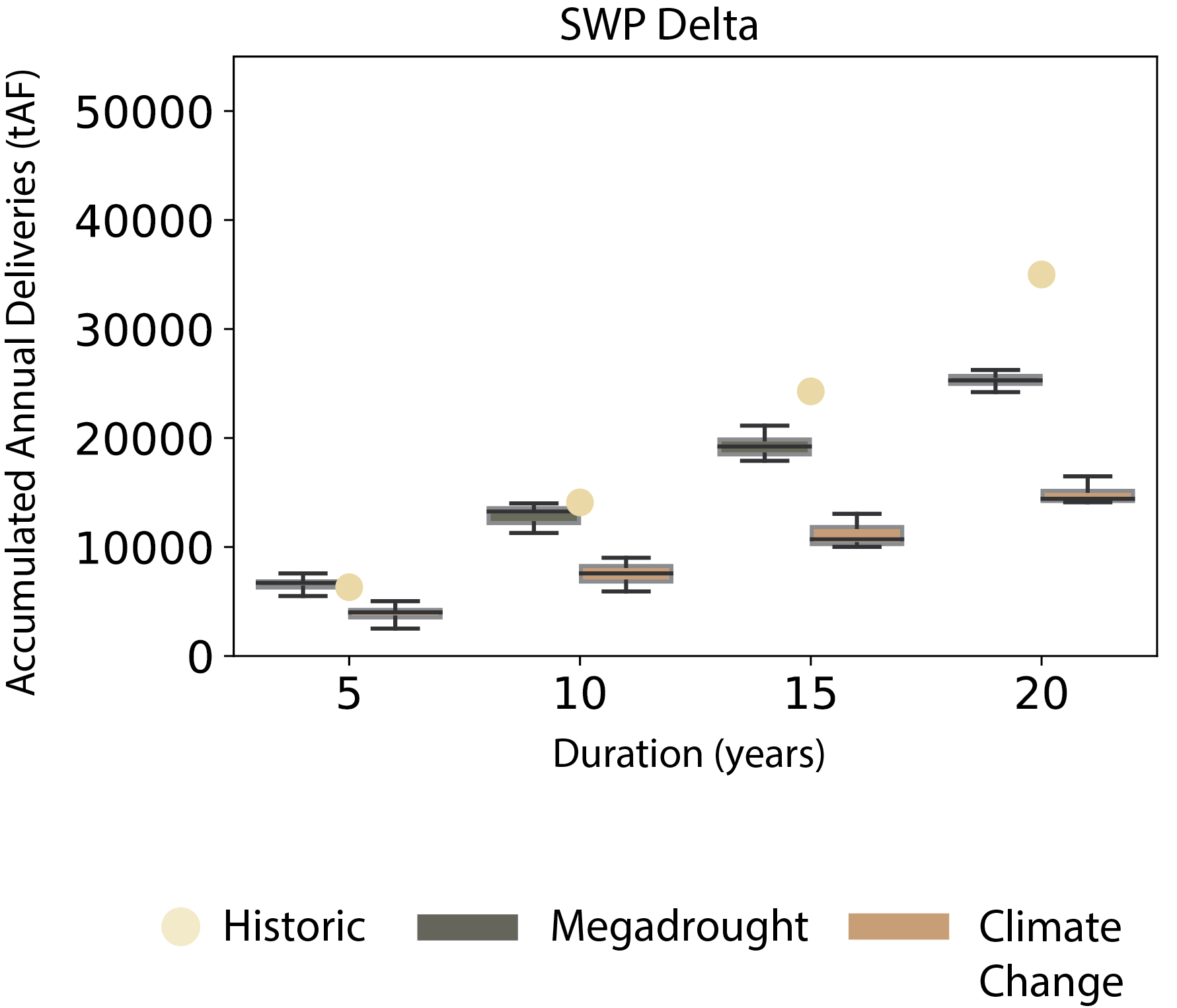 Over shorter time periods, users experience similar deliveries under modern and megadrought scenarios.
32
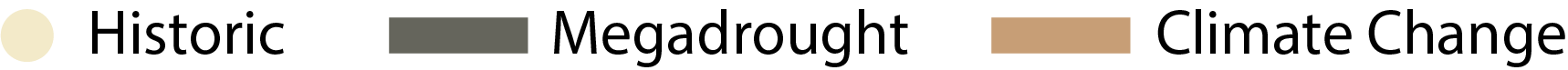 Introduction | Methods | Results | Conclusions
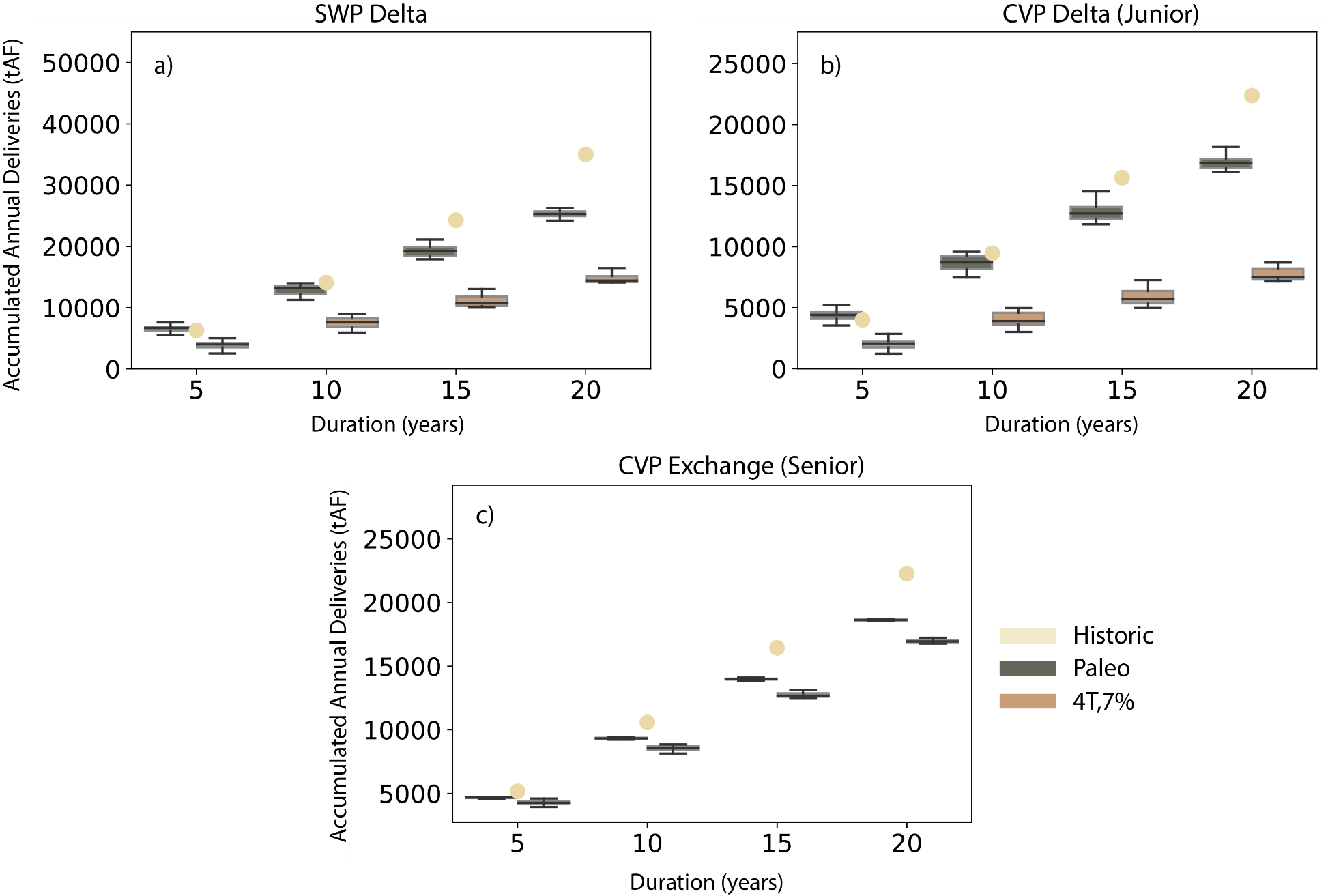 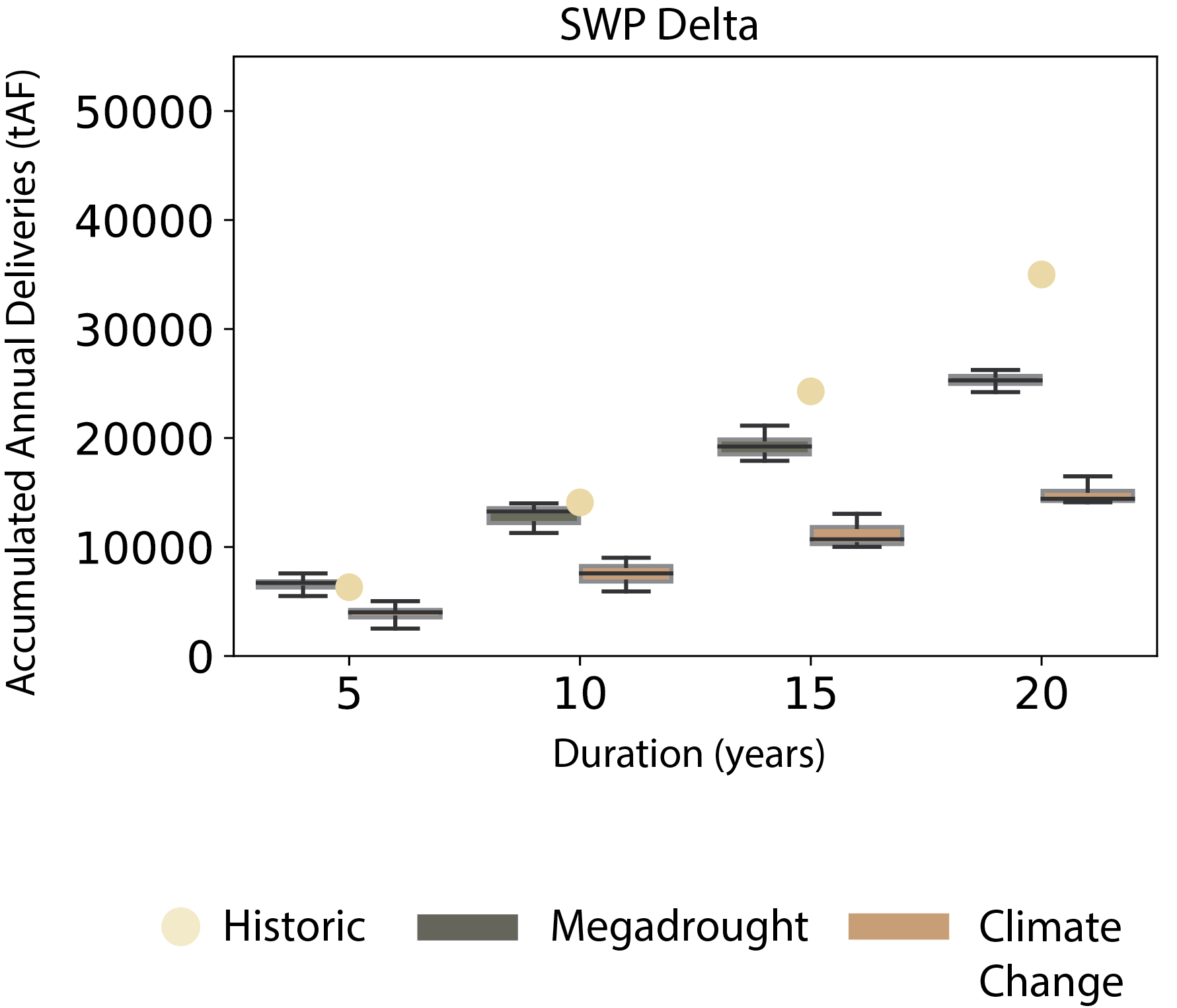 Under longer durations, megadrought conditions leads to accumulated deliveries that are 16-36% lower than historical.
33
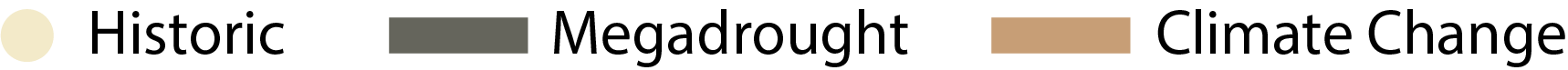 Introduction | Methods | Results | Conclusions
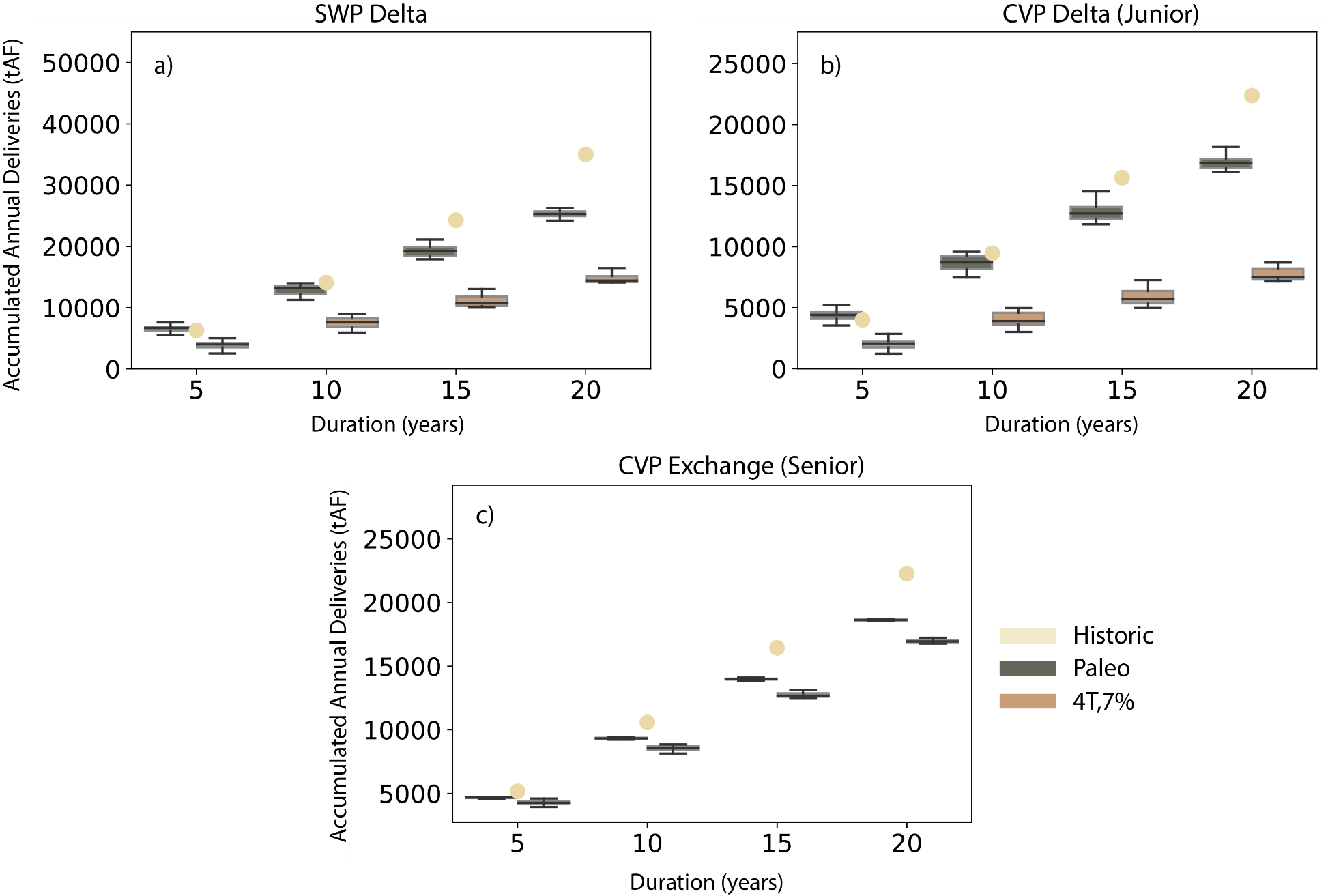 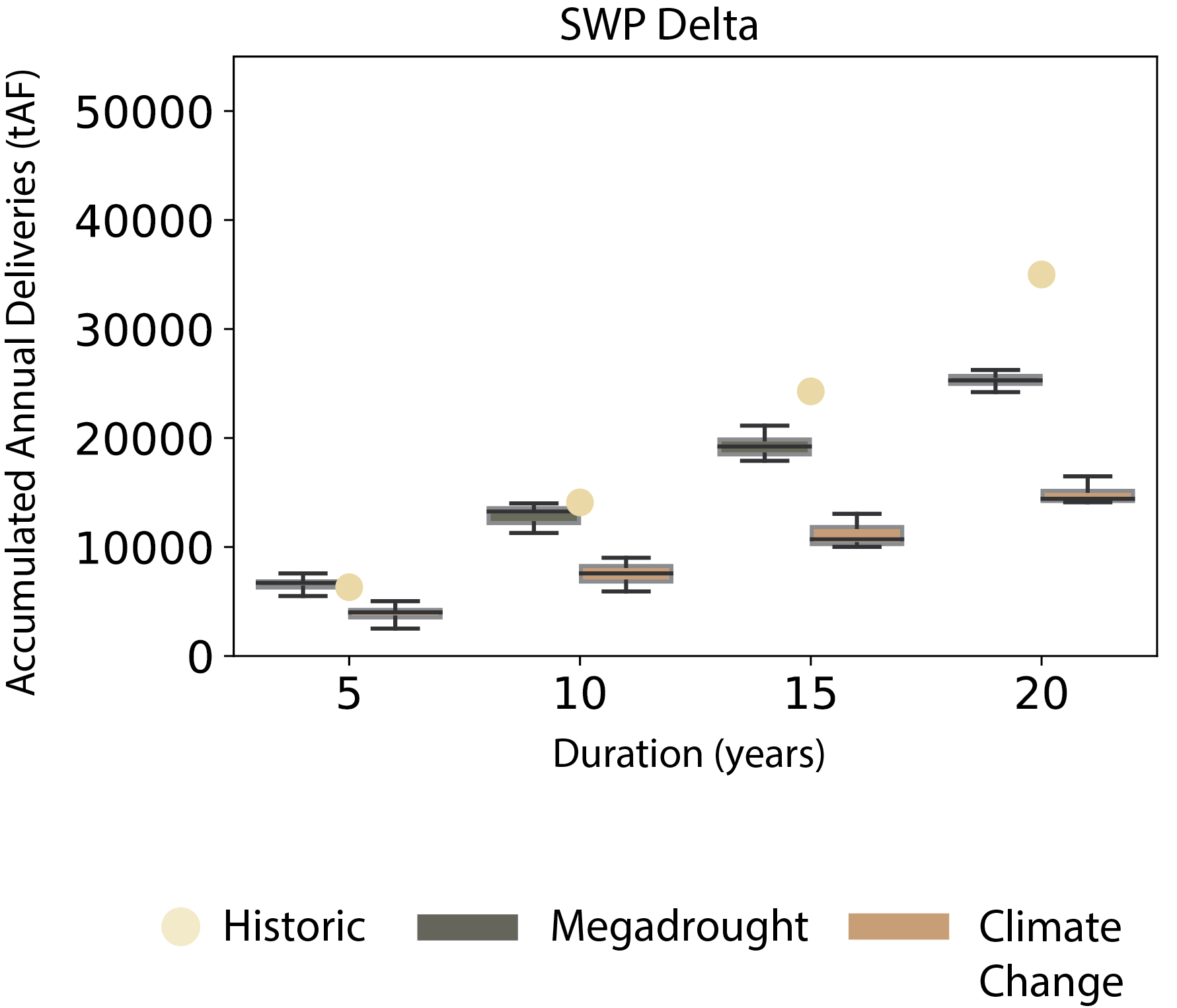 10-year historical deliveries for SWP and CVP Delta would take 20 years to achieve under climate change conditions.
34
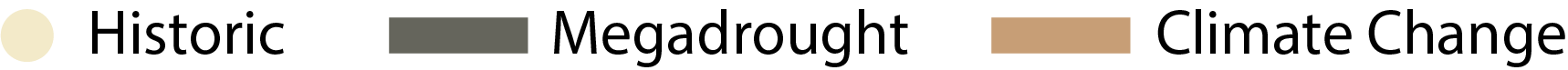 Introduction | Methods | Results | Conclusions
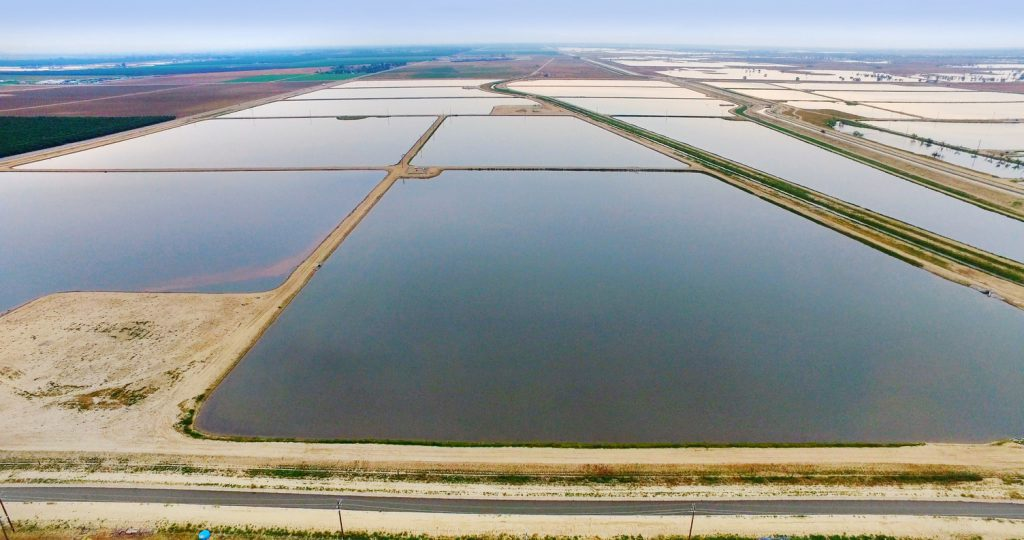 Kern Groundwater Bank
Capacity: 1.5 million acre-feet of water
Water is stored underground during wet years and recovered during dry years for agricultural, municipal, and industrial uses.
Source: Kern Fan Groundwater Project
35
Introduction | Methods | Results | Conclusions
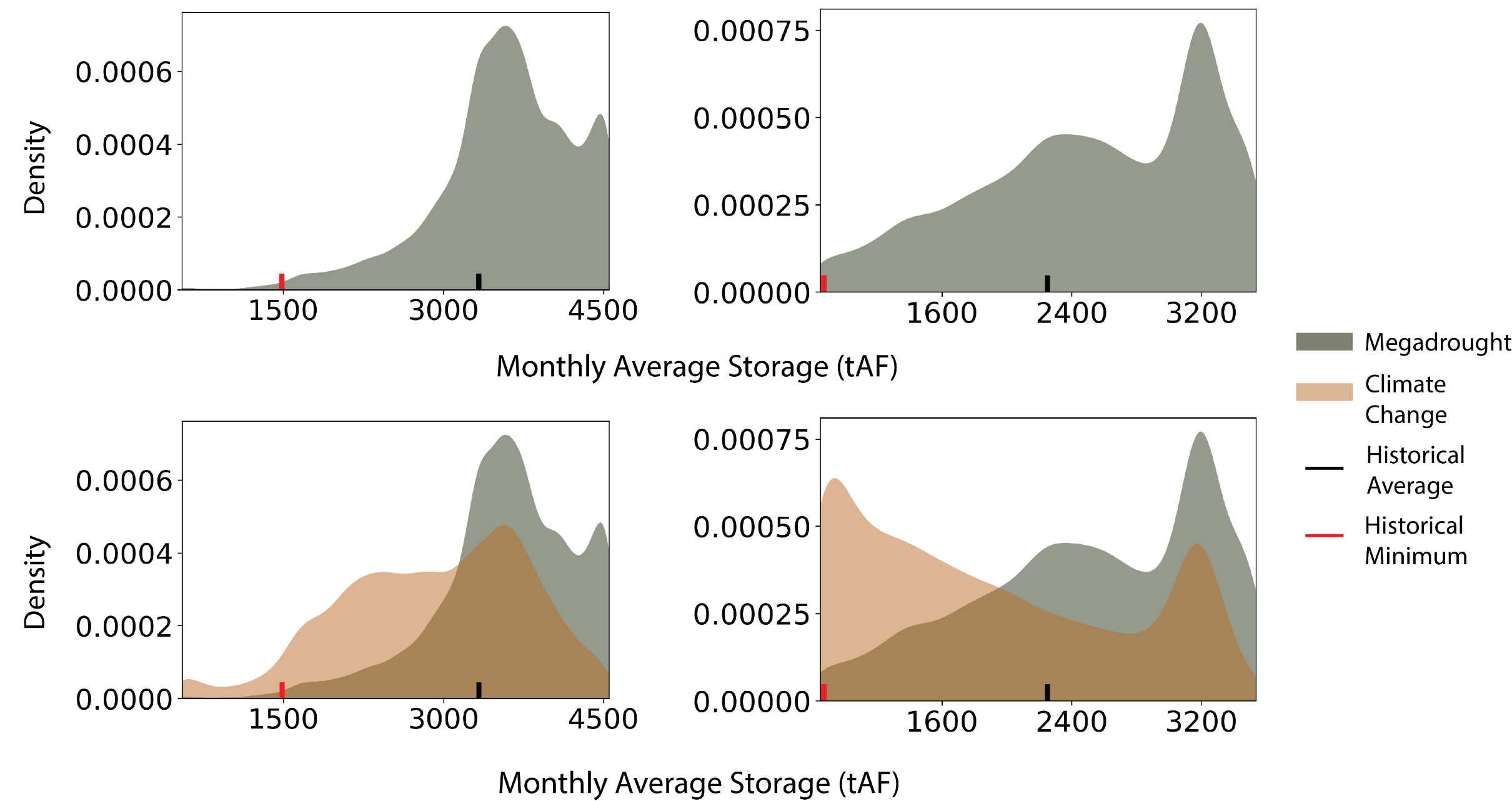 Junior Account
Senior Account
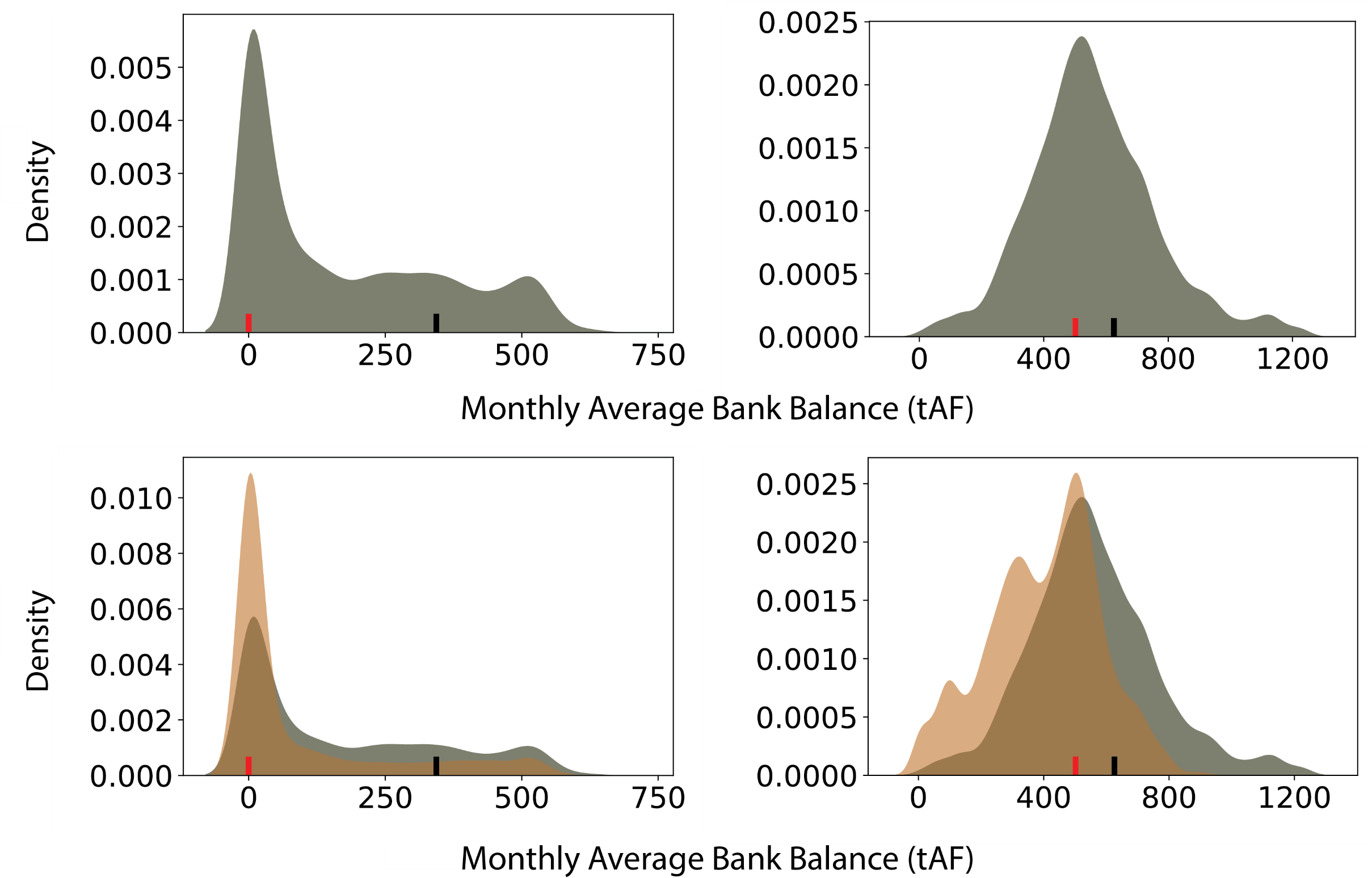 36
Introduction | Methods | Results | Conclusions
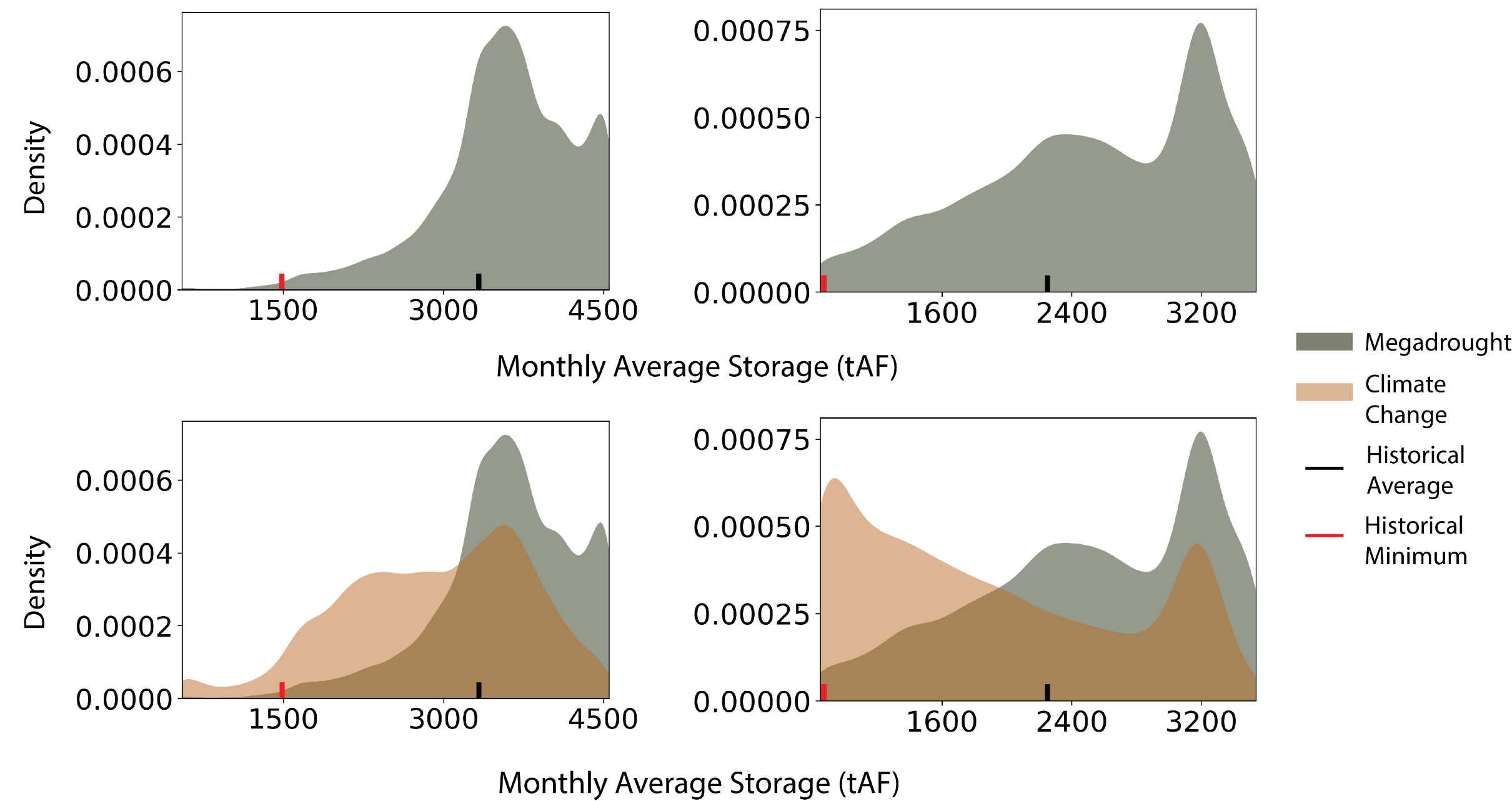 Junior Account
Senior Account
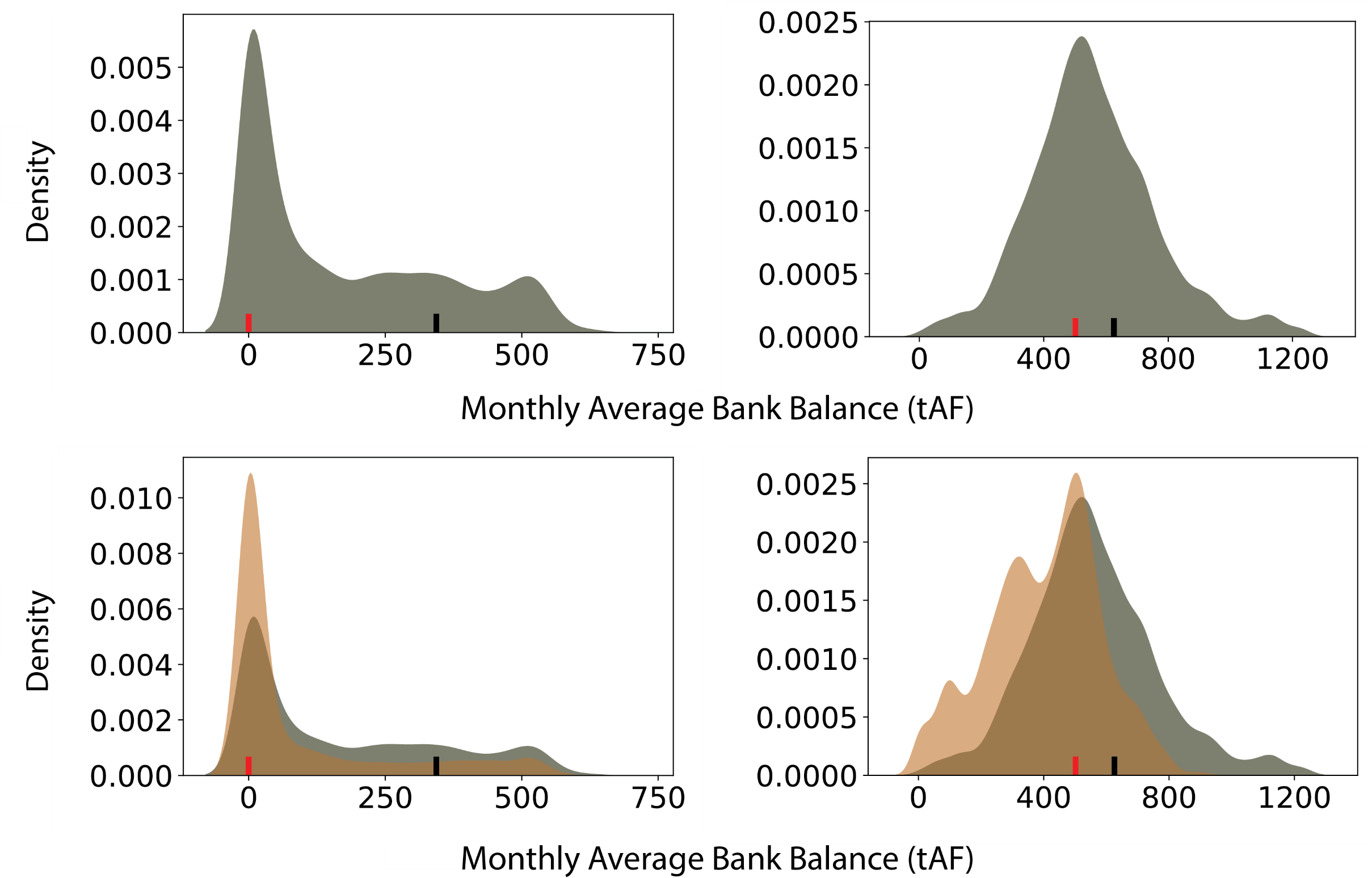 Under modern conditions, senior account holder bank balance is robust.
37
Introduction | Methods | Results | Conclusions
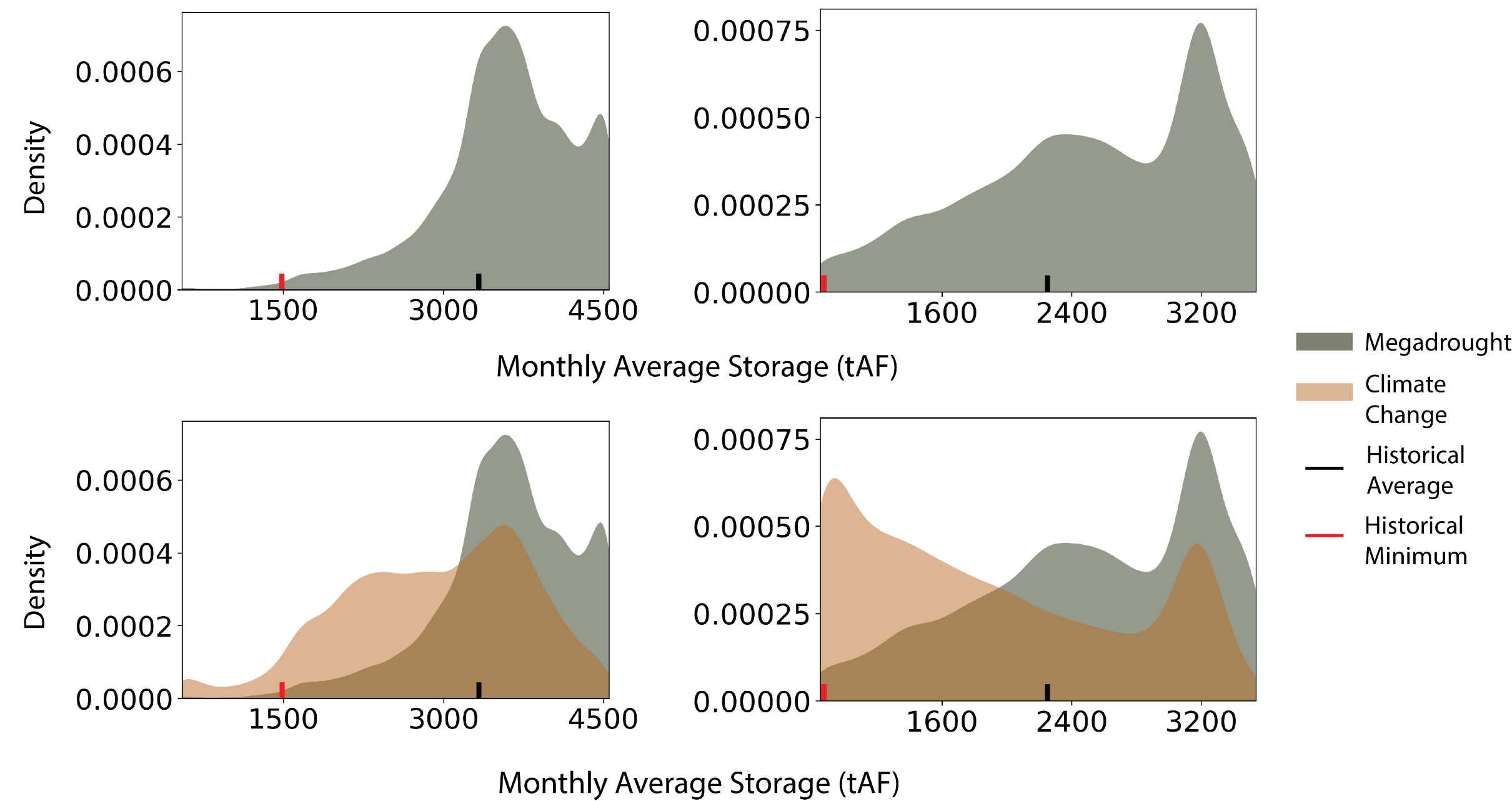 Junior Account
Senior Account
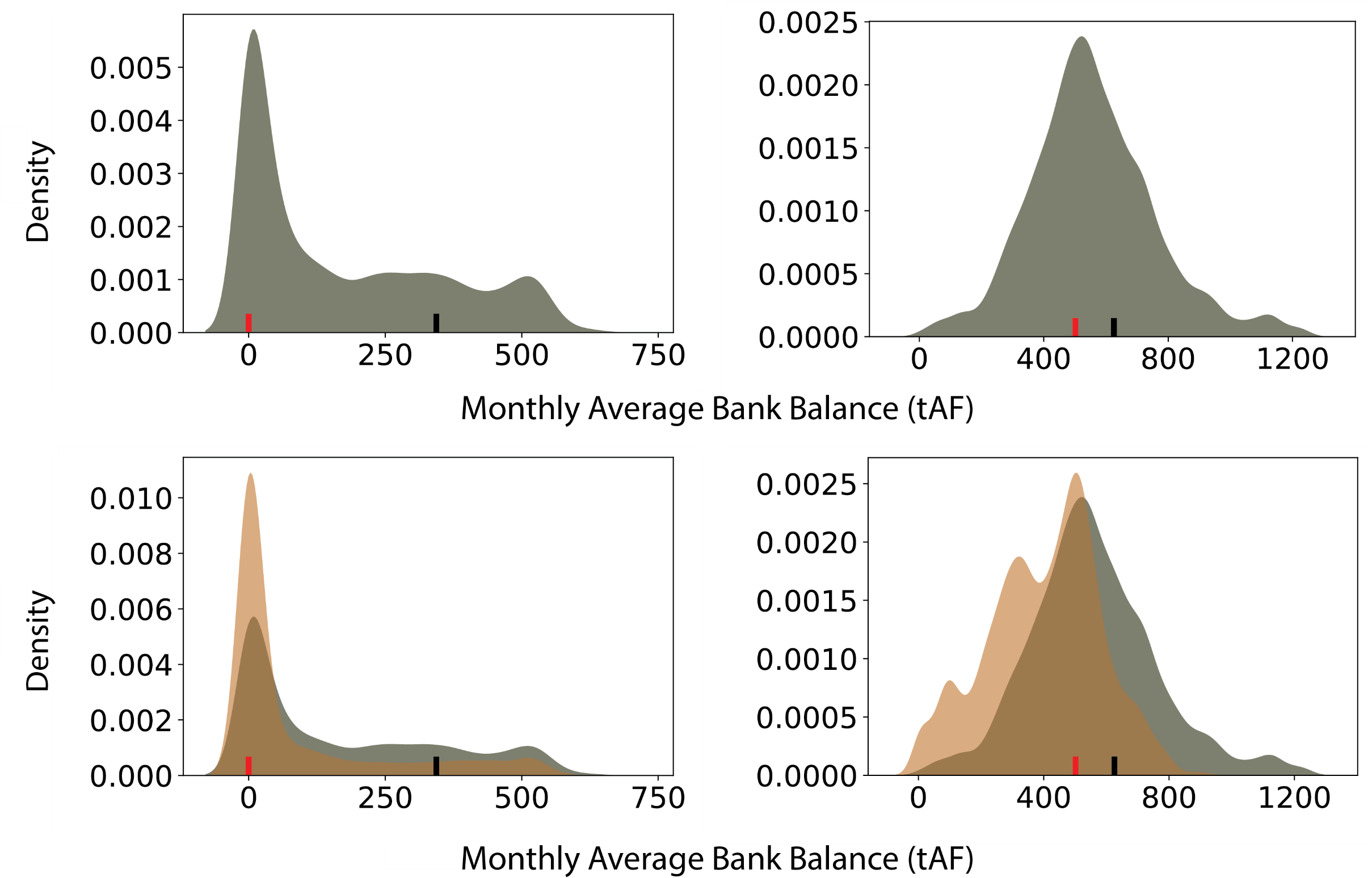 Experiences higher frequency of depleted storages (16% under megadrought vs. 2% under historical conditions)
Experiences instances of depleted storages (0% under historical conditions)
38
Introduction | Methods | Results | Conclusions
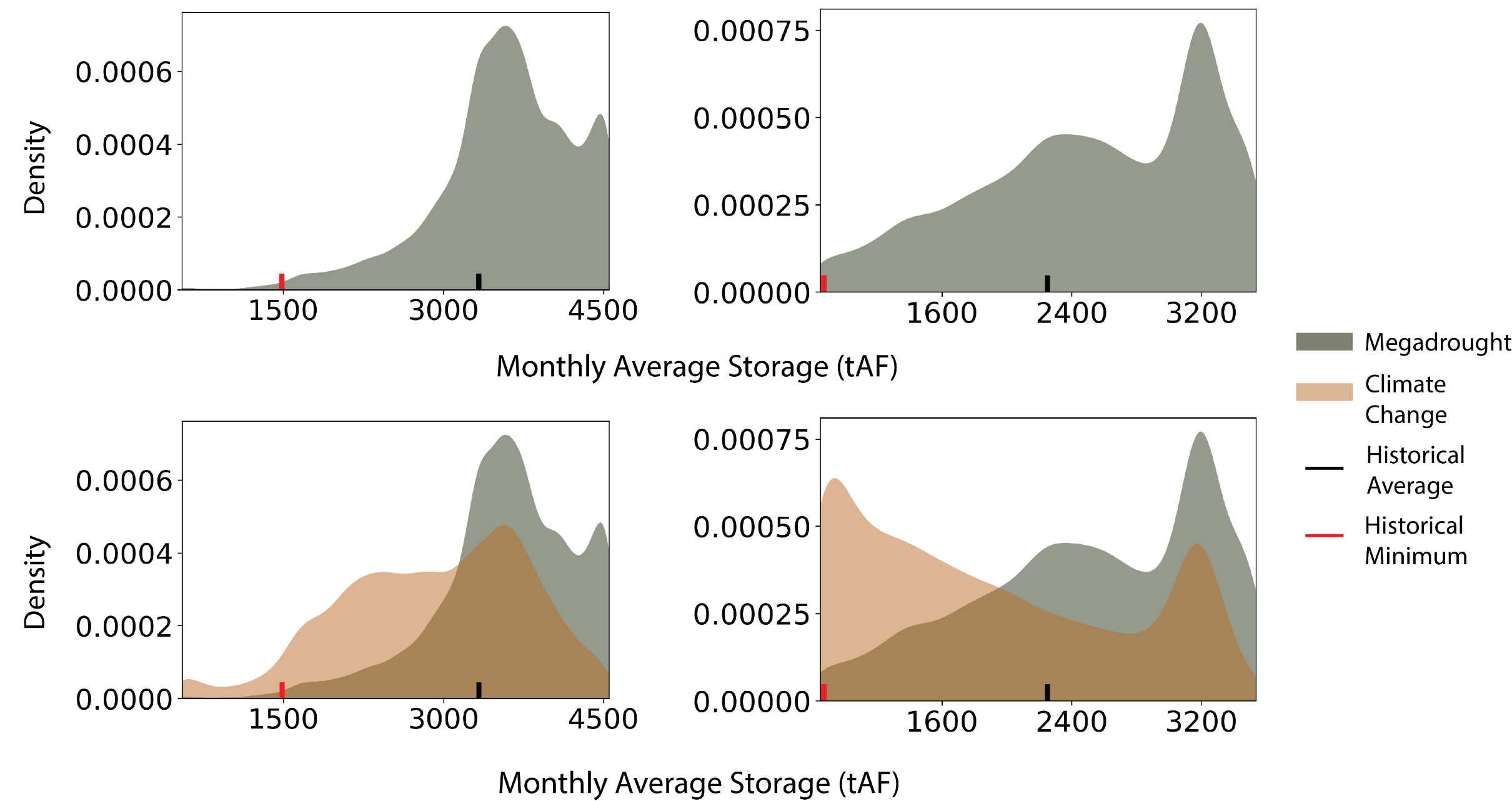 Junior Account
Senior Account
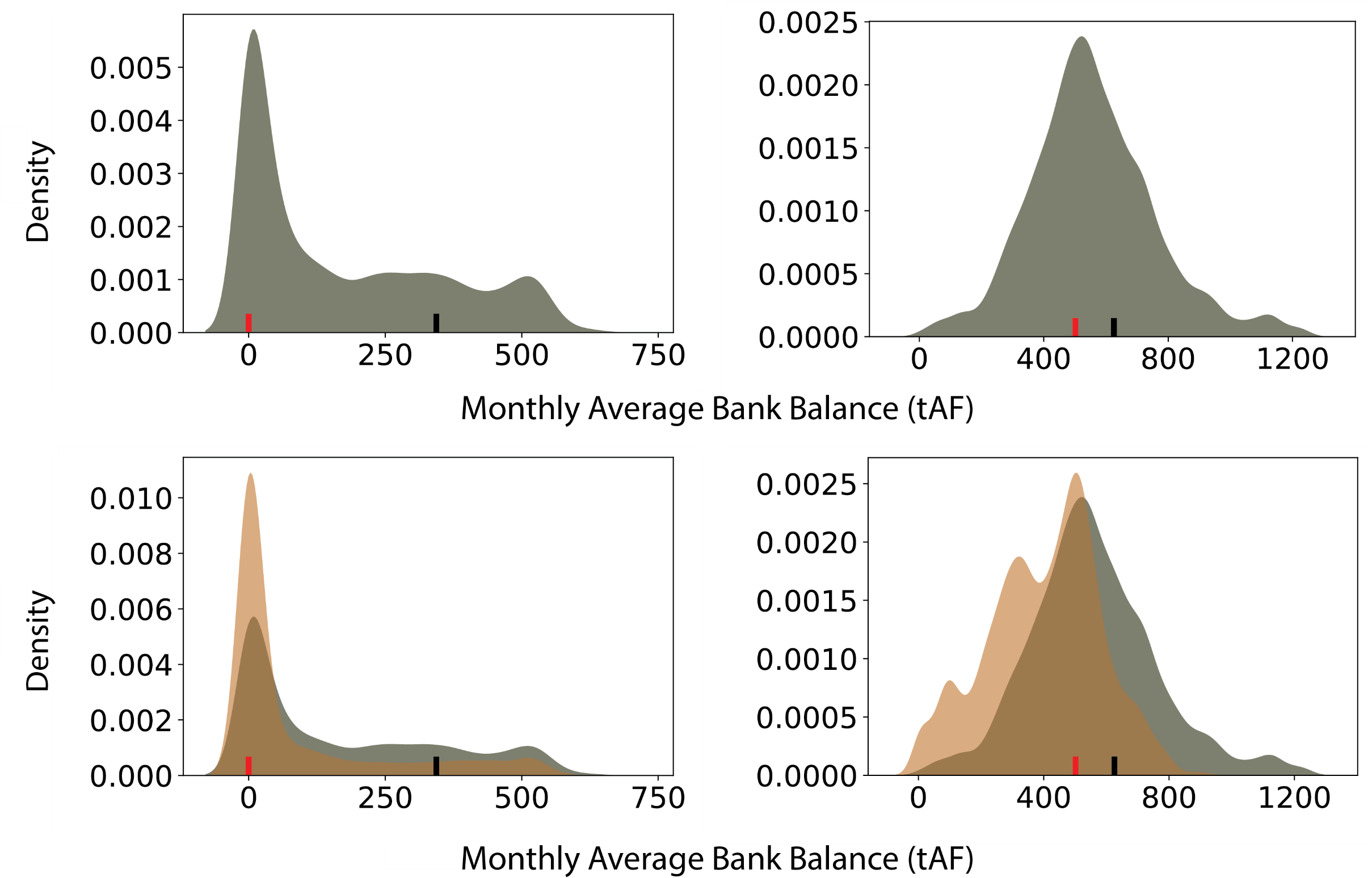 The probability of groundwater bank balance reaching zero increases by 50% for the junior user and 120% for the senior user.
39
Introduction | Methods | Results | Conclusions
Key Findings
The Late Renaissance Megadrought is characterized by extended dry conditions that lead to increased frequency of critically low reservoir levels, multi-year periods of below normal deliveries (including to senior rights holders), and depleted groundwater resources.
1
40
Introduction | Methods | Results | Conclusions
Key Findings
The Late Renaissance Megadrought is characterized by extended dry conditions that lead to increased frequency of critically low reservoir levels, multi-year periods of below normal deliveries (including to senior rights holders), and depleted groundwater resources.
1
2
Vulnerabilities become more severe and frequent under plausible climate changes.
41
Introduction | Methods | Results | Conclusions
Key Findings
The Late Renaissance Megadrought is characterized by extended dry conditions that lead to increased frequency of critically low reservoir levels, multi-year periods of below normal deliveries (including to senior rights holders), and depleted groundwater resources.
1
2
Vulnerabilities become more severe under plausible climate changes.
The risk faced by stakeholders is highly dependent on their water rights, sources of water, and access to groundwater banking.
3
42
H51I - Water and Society: Water Resources Management and Policy in a Changing World (AGU 2024)
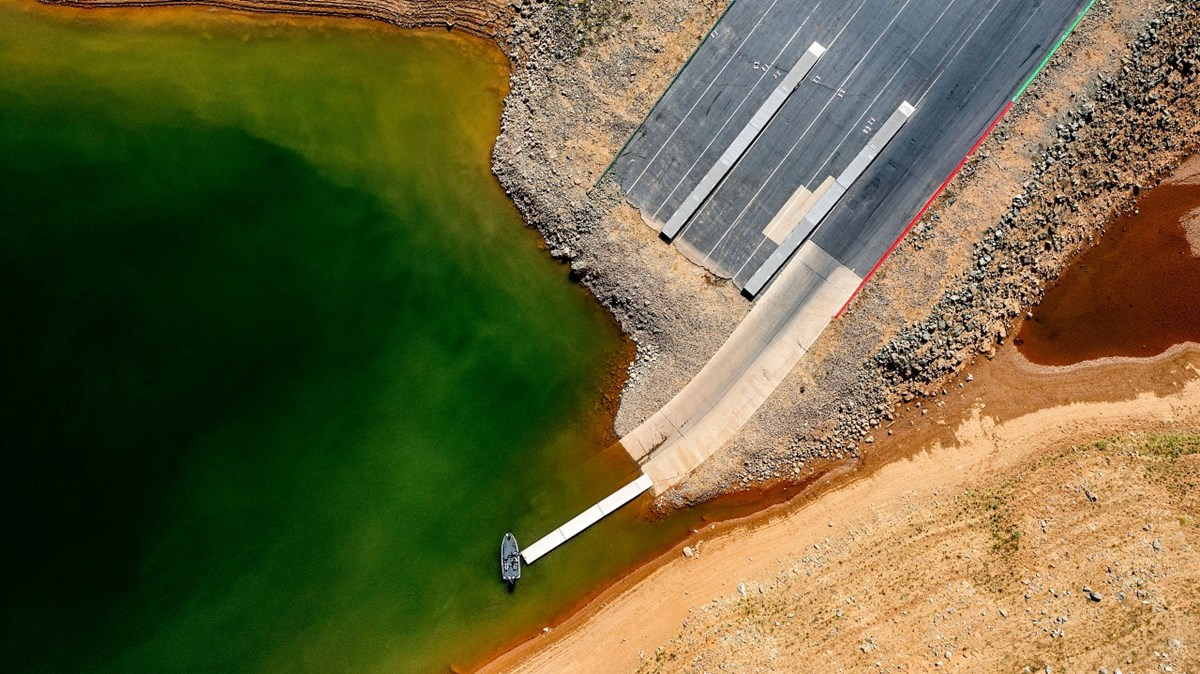 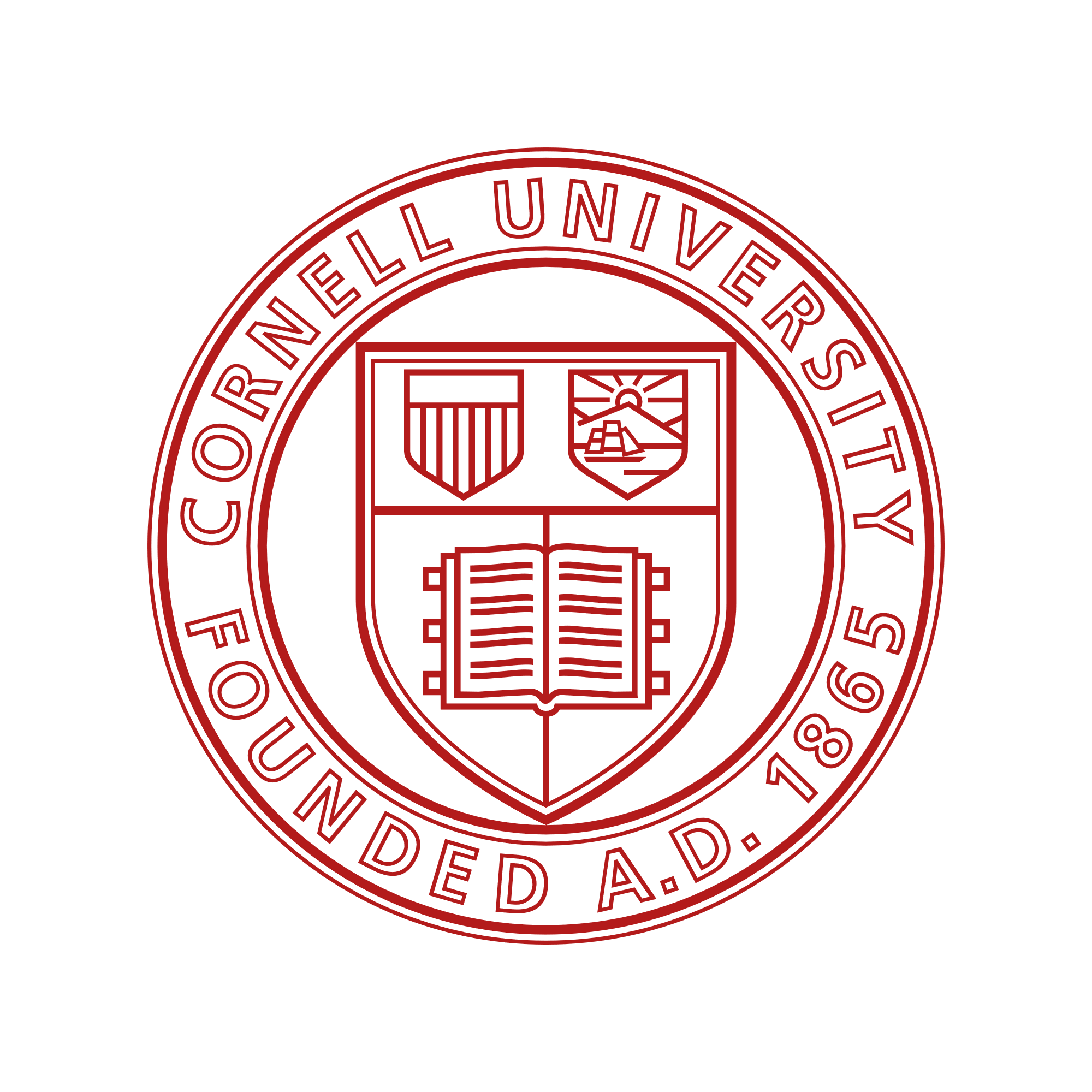 Thank you! Questions?
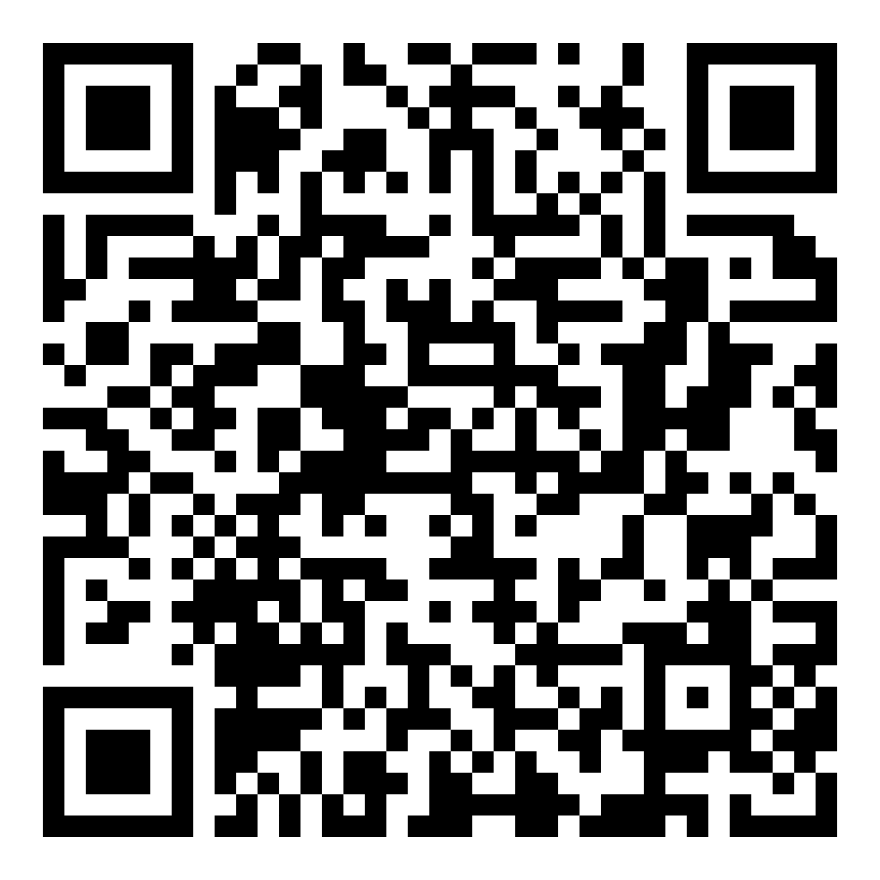 Preprint: Rohini S Gupta, Scott Steinschneider, Patrick M. Reed. Exploring Vulnerabilities in the California Water System under the Late Renaissance Megadrought and Climate Change. ESS Open Archive . October 15, 2024.
This research was sponsored by the US Department of Energy’s Office of Science as a part of the research in MultiSector Dynamics within the Earth and Environmental System Modeling program. The funding is part of the Integrated Multisector, Multiscale Modeling (IM3) Scientific Focus Area associated with Grant Number DE-AC0576RL01830.
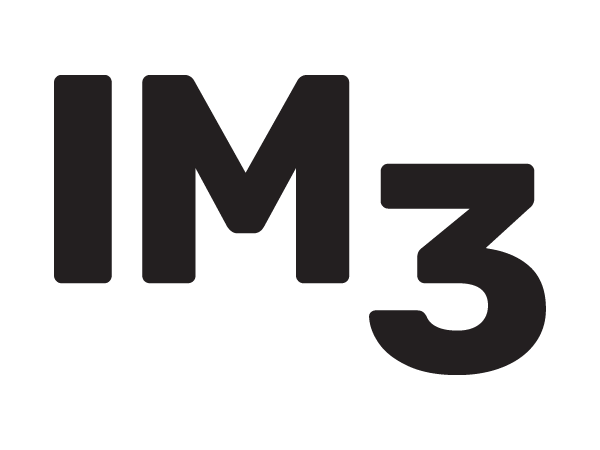 43
Lake Oroville, May 2021 (source: Noah Berger / AP photo)
Introduction | Methods | Results | Conclusions
Average inflows decline faster at Oroville than Shasta
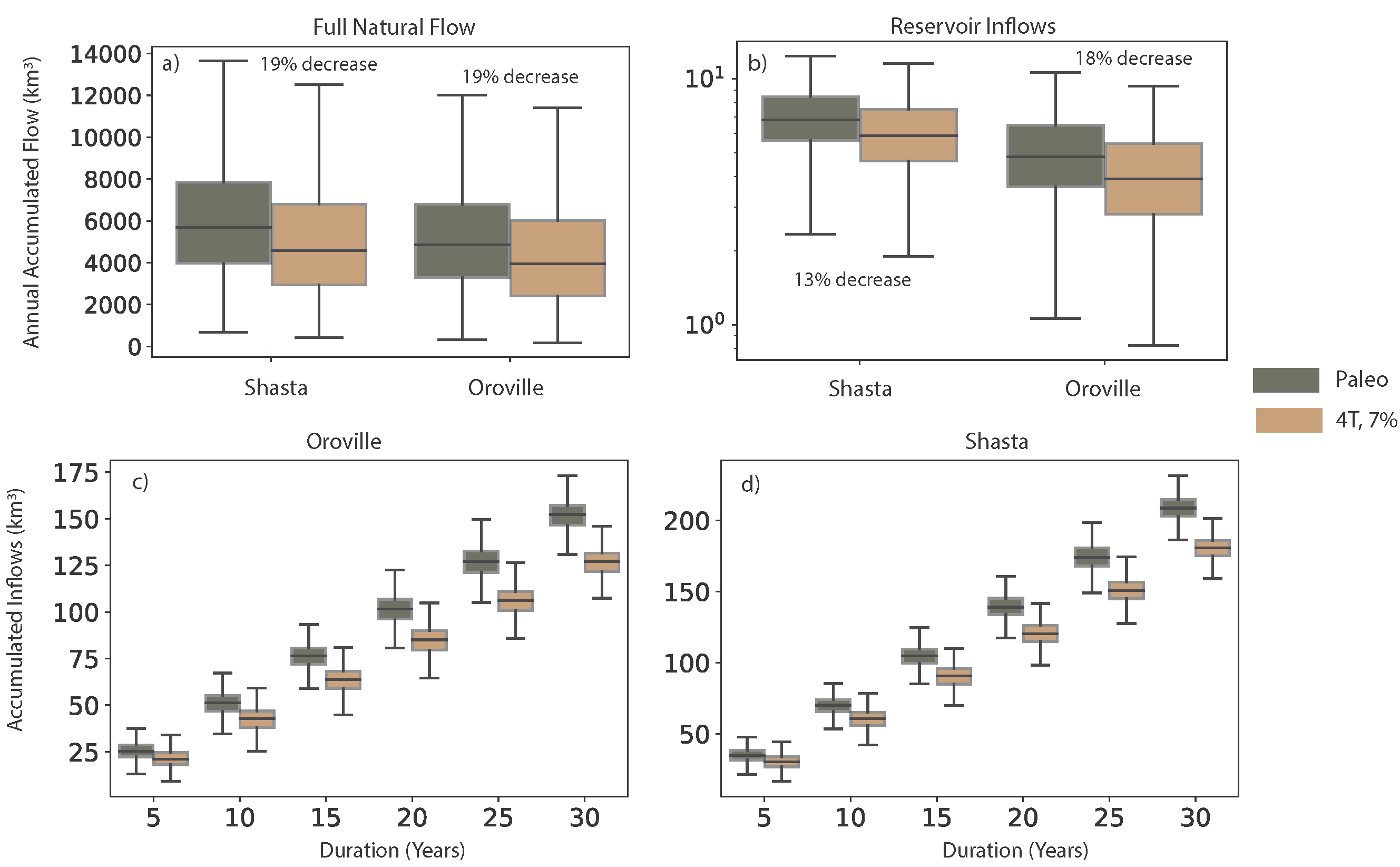 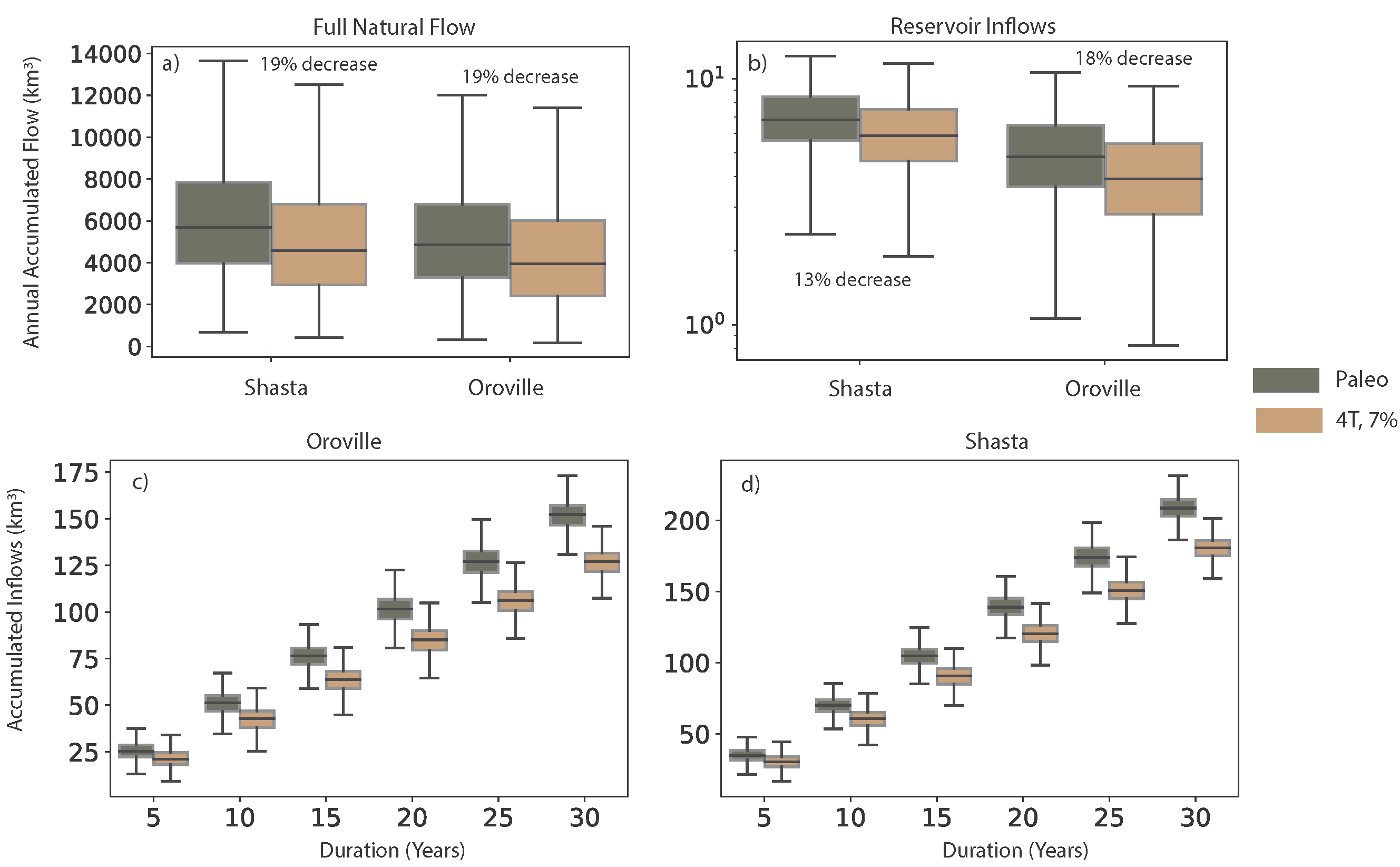 Difference is due to regression-based representations of seasonally varying upstream activities used to convert FNF to capture current management impacts on reservoir inflows
44